ESS Target Proton Beam Imaging Systems CDRSystem Update
Erik Adli
Department of Physics, University of Oslo, Norway


University of Oslo, October 23, 2017
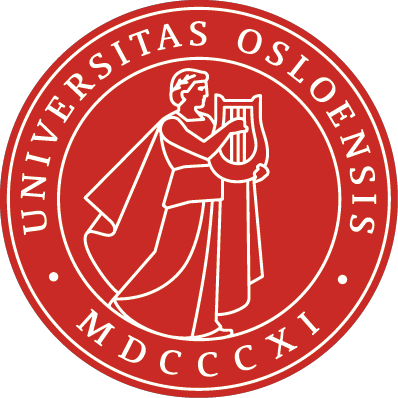 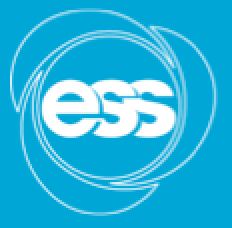 PDR
Schedule
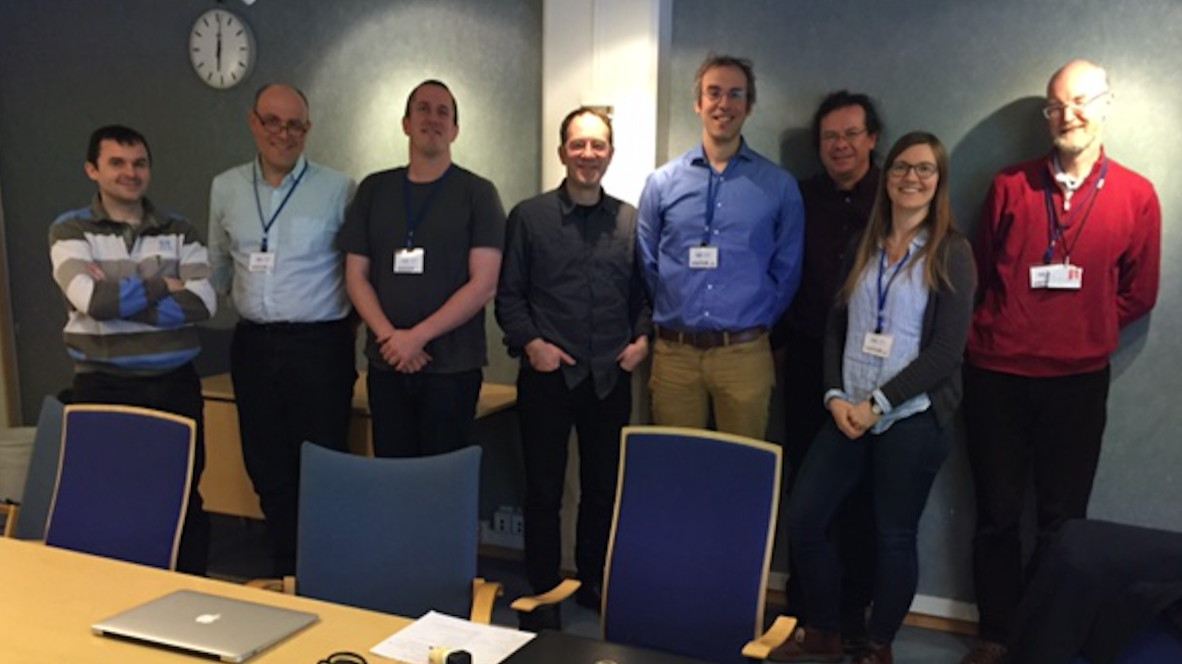 Imaging system milestones
Delivery of 
all components
complete
2019-12
Delivery of 
critical components
complete
2018-05
Simulation
design frozen
2017-03
Kick-off, 2016-02
CDR
2017-09
PDR
2016-09
2016-01
2017-01
2018-01
2019-01
2019-12
PBIP PDR
2016-03
PBIP CDR
2017
TW BEW
components
ready for welding
2017-09
ESS beam
ready for target
mid-2019
TW 
assembly
complete
2018-01
Tuning dump
vacuum comp. 
CDR 2016-12
Some milestones for interfacing systems
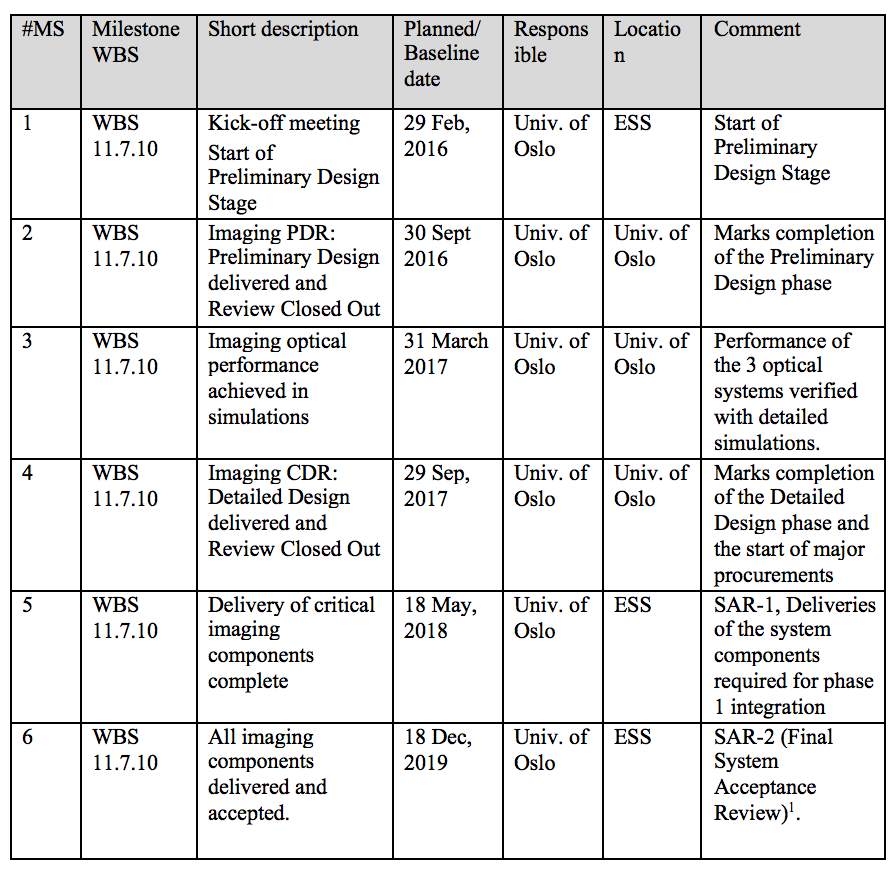 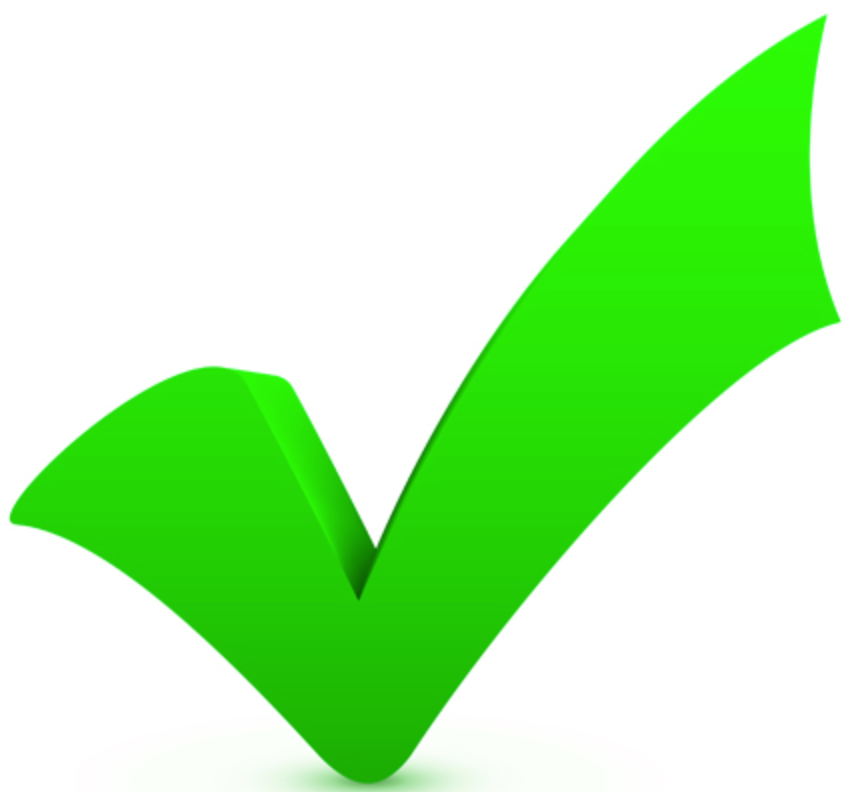 (  )
Imaging system development is driven by interfacing system milestones, not by beam on target/dump.
Schedule
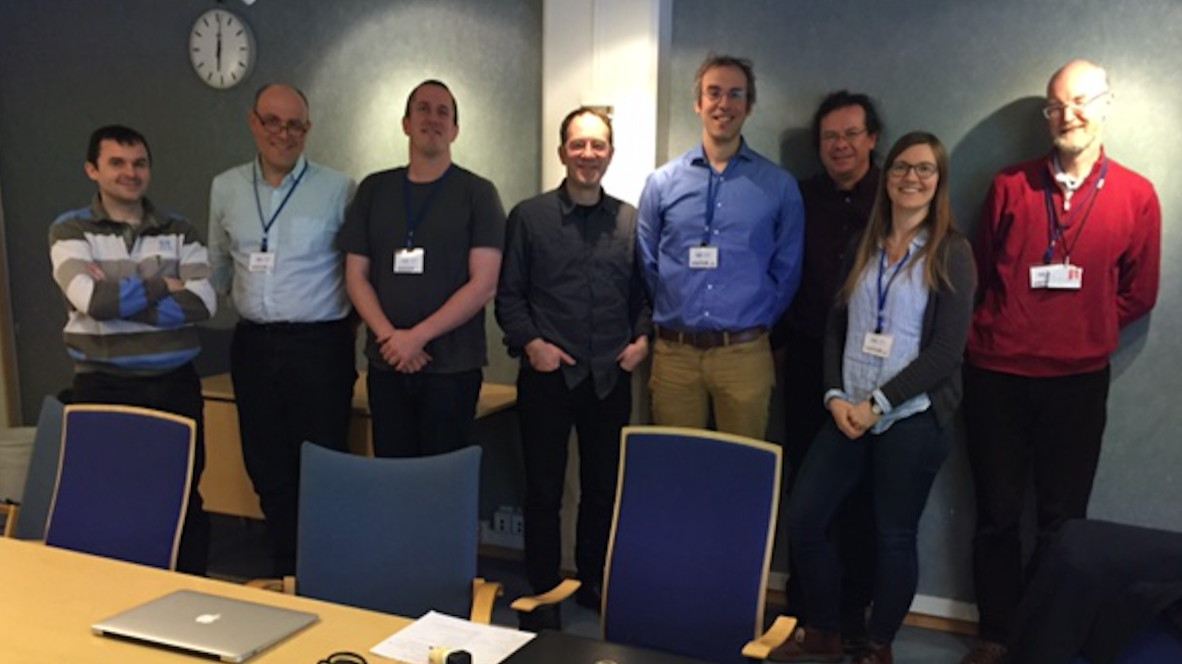 Imaging system milestones
Delivery of 
all components
complete
2019-12
End of contract
Delivery of 
critical components
complete
2018-05 ?
Simulation
design frozen
2017-04
Kick-off, 2016-02
CDR
2017-10
PDR
2016-09
2016-01
2017-01
2018-01
2019-01
2019-12
PBIP PDR
2016-03
ESS beam
on dump and target
late 2020
TW CDR 
~ 2017-11
PBIP CDR
2017
Tuning dump
vacuum manifacturing commence
Some milestones for interfacing systems
- now IMG leads other system: positive (for IMG)
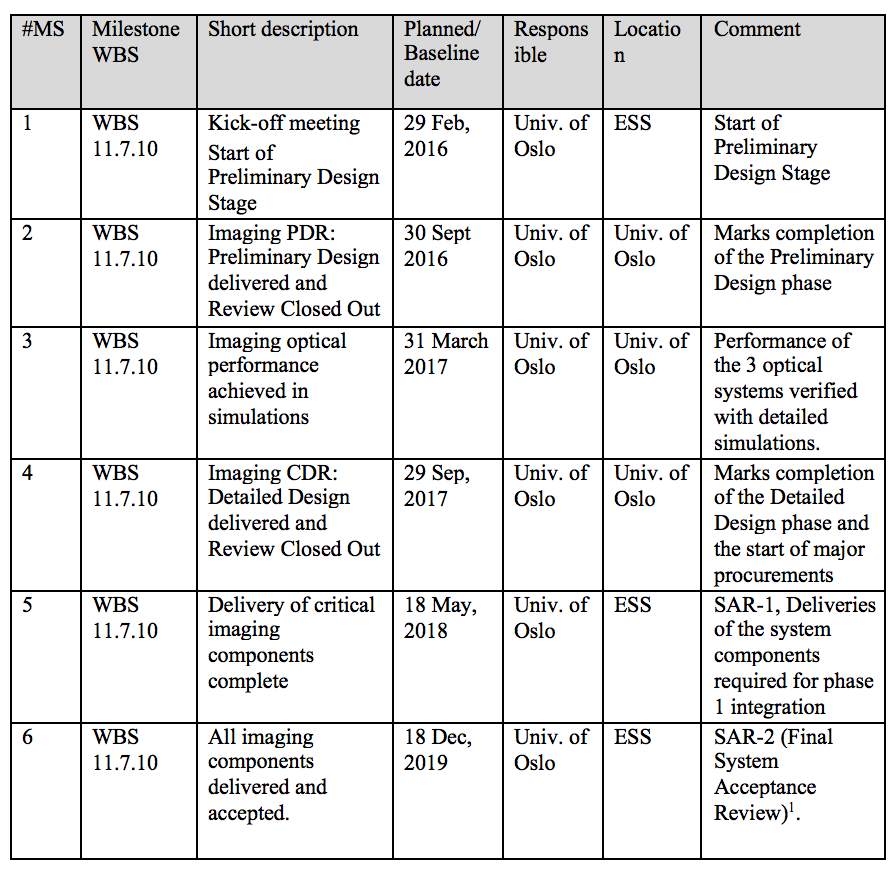 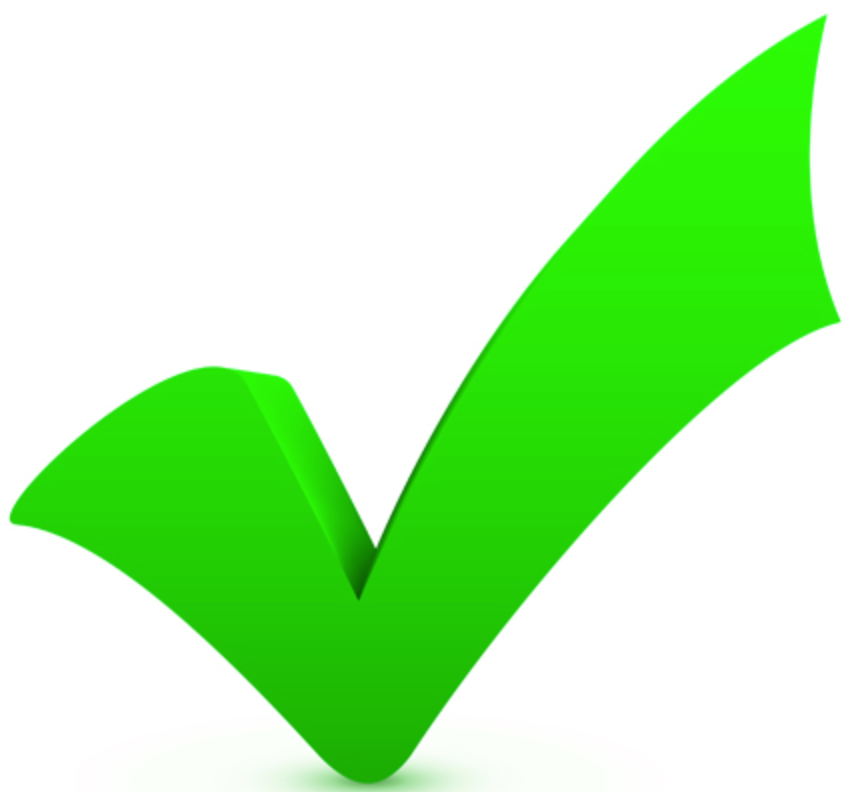 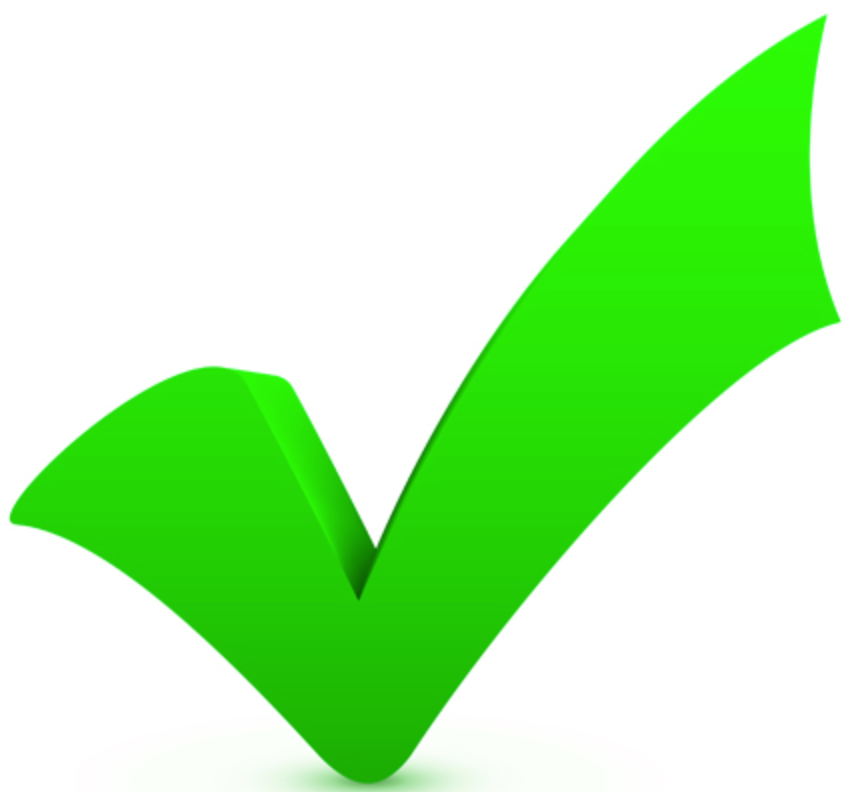 Schedule and contract discussion: Tuesday 16h00.
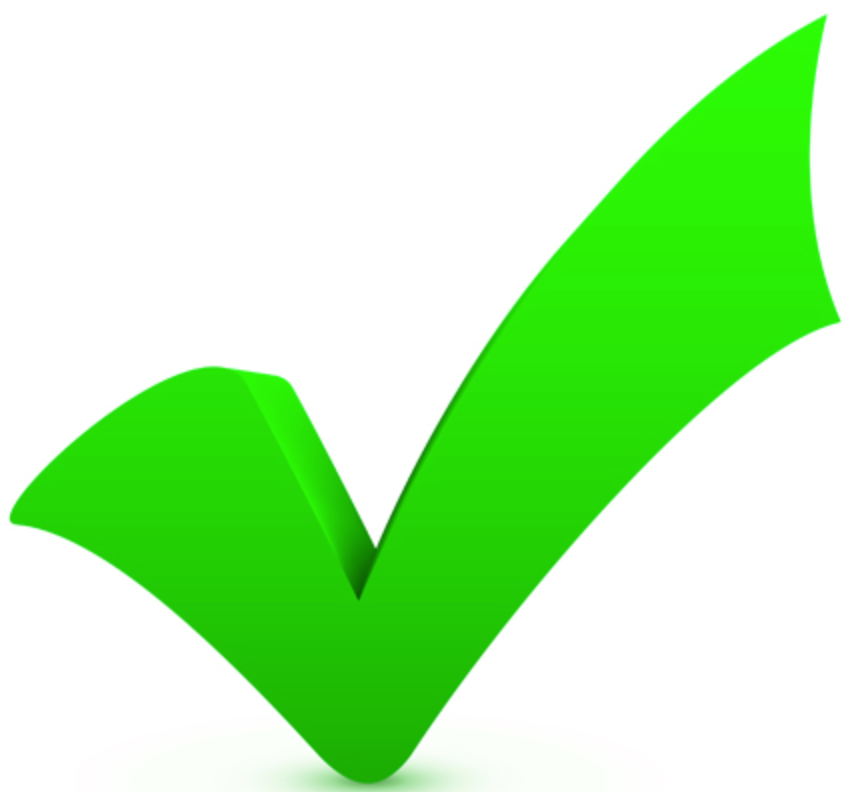 PDR
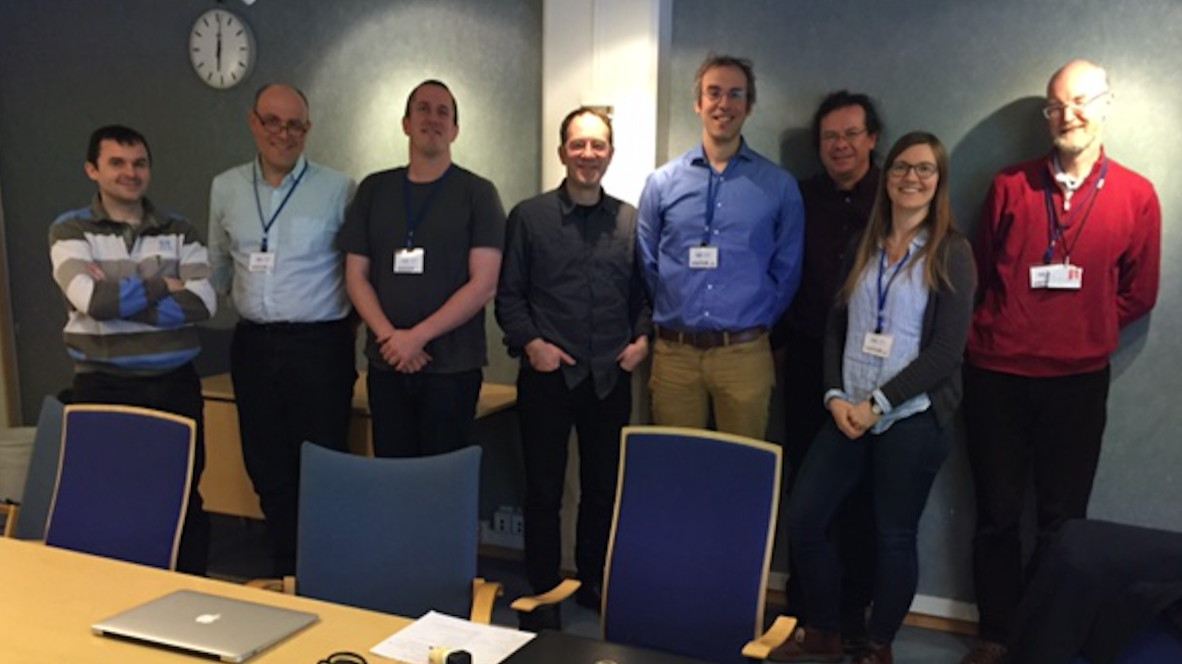 Since the PDR, a number of new Oslo personnel and resources have joined the imaging project, including CAD expertise, mechanical workshop, FPGA expertise.
Core Oslo team
Responsible for the Oslo in-kind contribution. Overall Project manager. 
Schedule, budget and resource control.
Representing in ESS boards and committees.
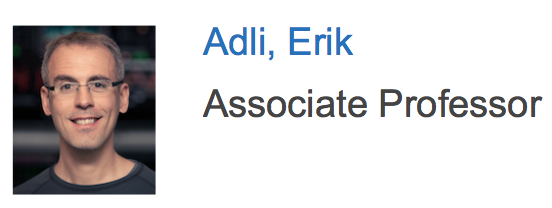 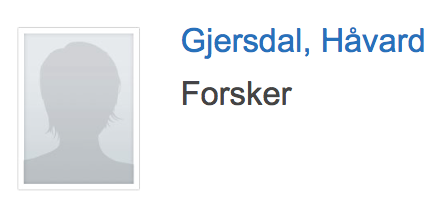 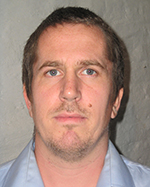 Lead researcher and daily leader for the Oslo in-kind contribution.  
Optical system design and coating development.
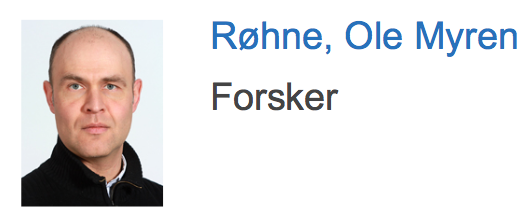 Co-manager for the electronics and software part of the project.
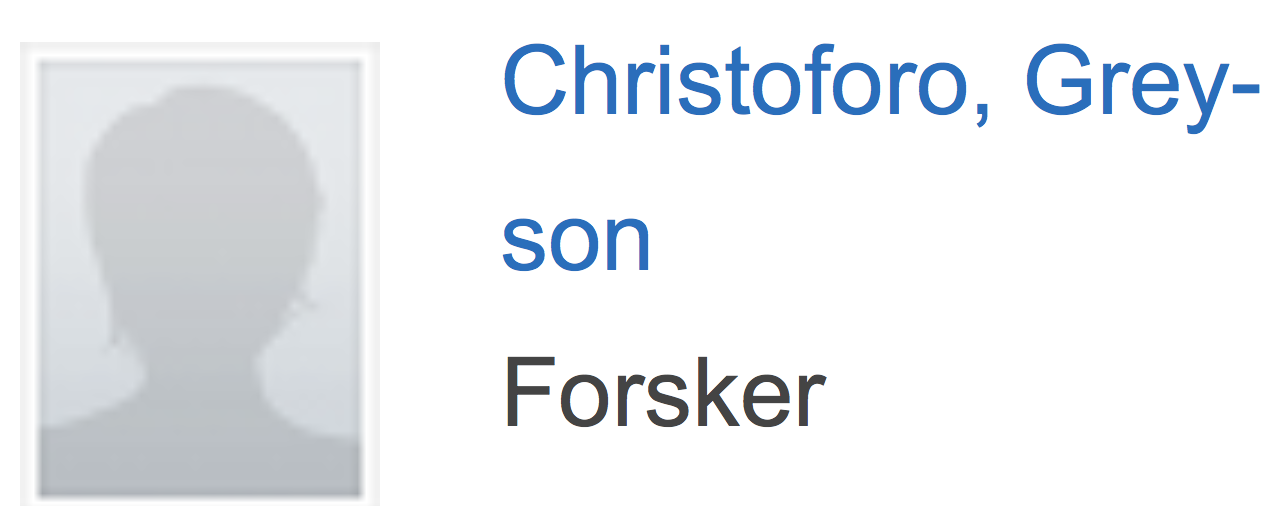 Researcher (new arrival)
The Electronics laboratory
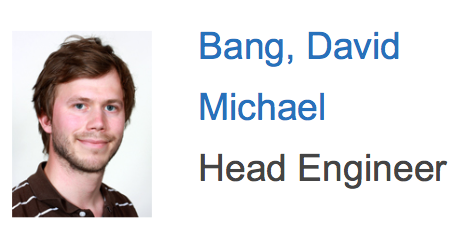 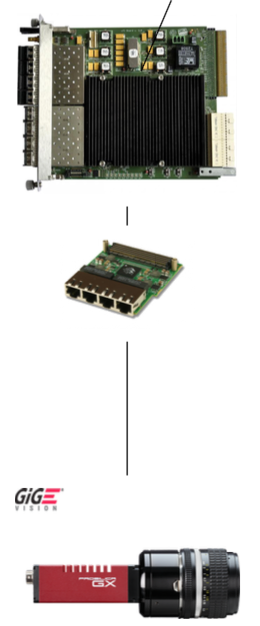 IMG project support :
Electronics architecture 
FPGA developments
Coating tests hardware
Software development
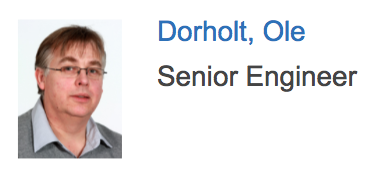 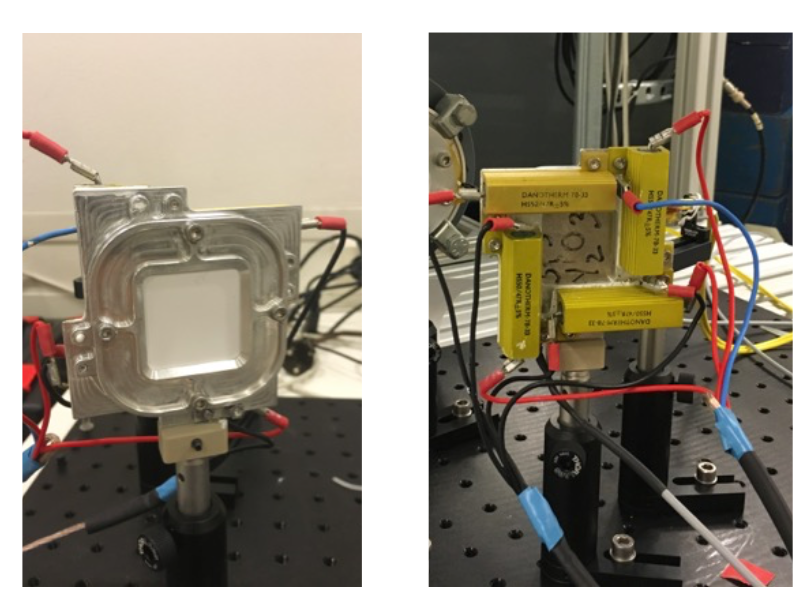 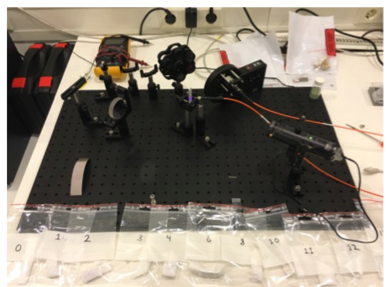 The Instrument Workshop
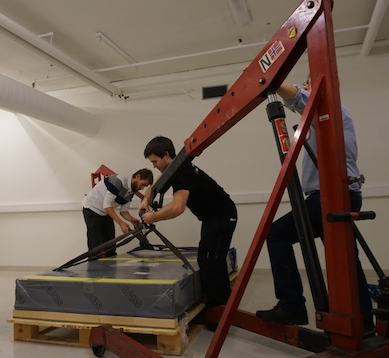 IMG project support :
CAD
Thermomechanical simulations
Tooling and machining
Help with prototype
Opto-mechanical components
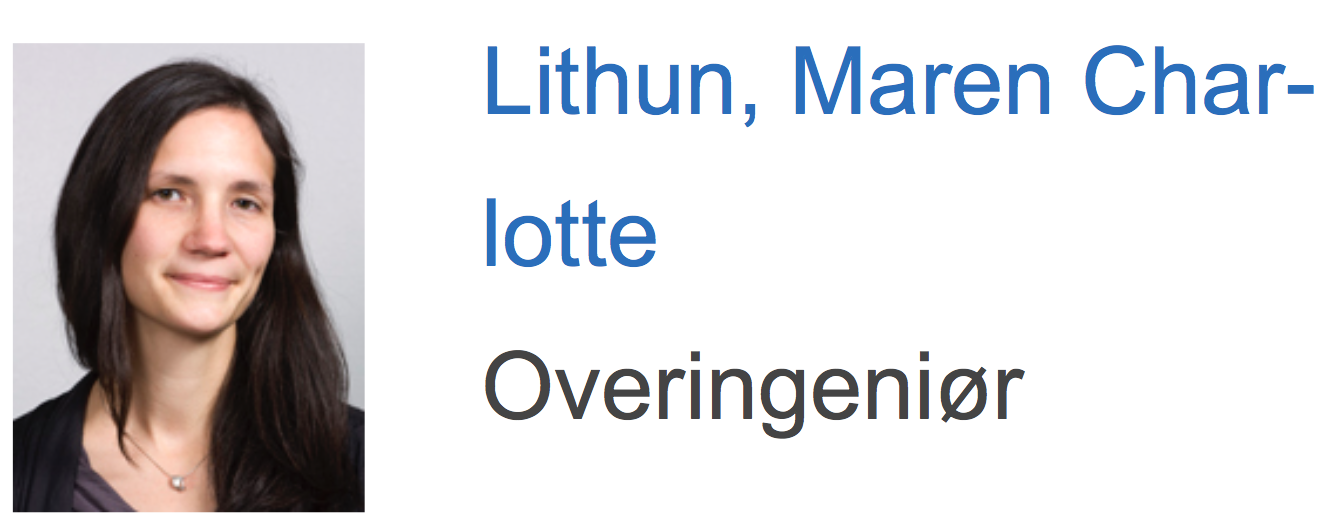 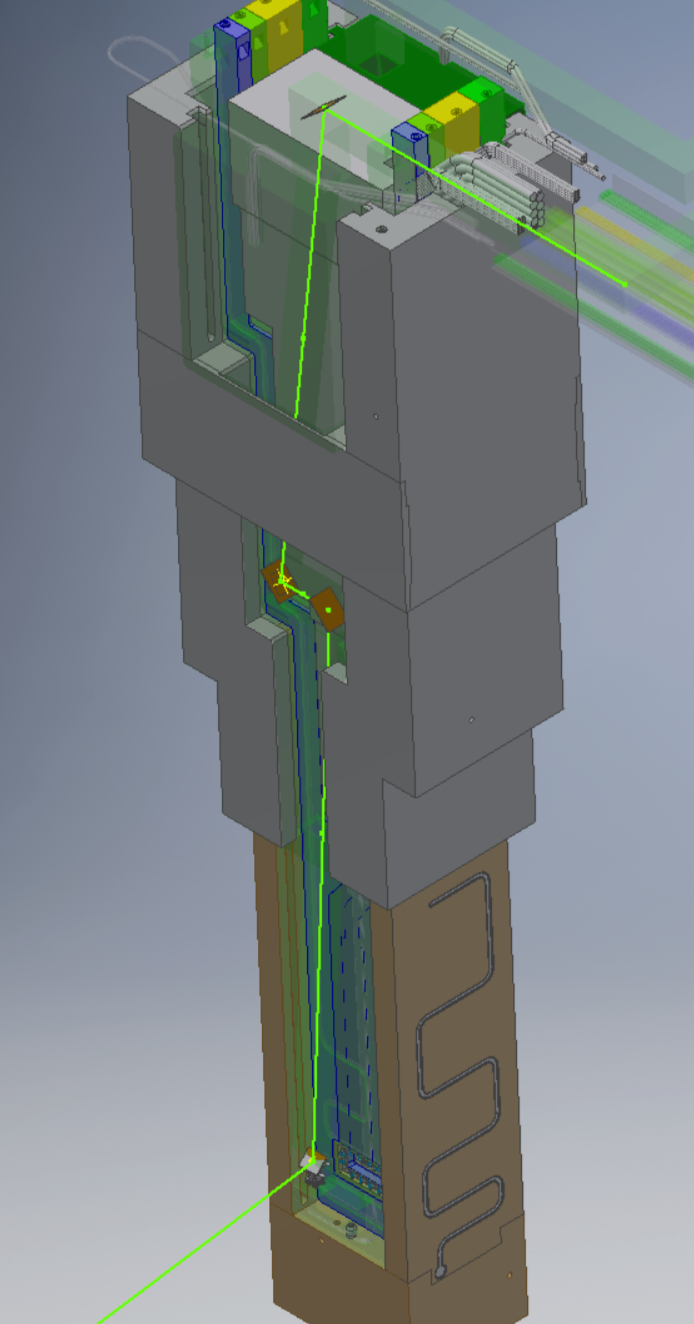 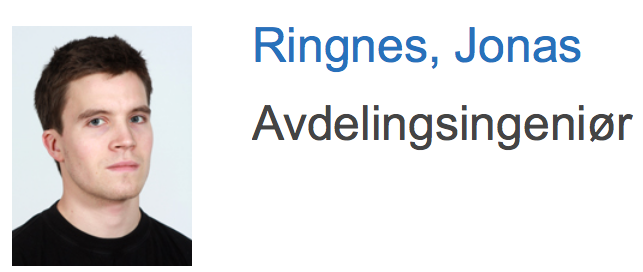 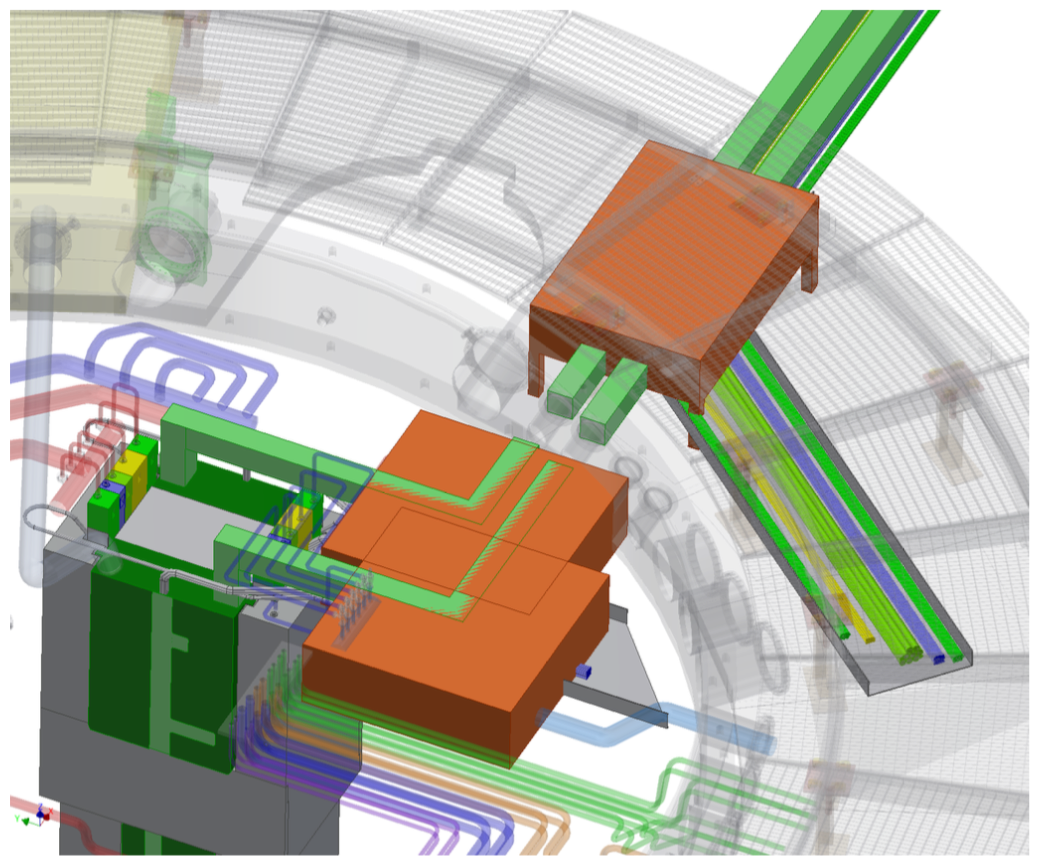 The Oslo Cyclotron Laboratory (OCL)
OCL : only research accelerator in Norway, a MC-35 Cyclotron (p, d, 3He, 4He, up to 35 MeV p). The laboratory serves as an experimental center for various fields of research and applications.  Very welcoming to the IMG project, very good collaboration.
Use for testing of luminescent materials. Can be used for tuning dump camera irradiation tests (lifetime)
Not ideal parameters for irradiation tests
The IMG test beam line (permanent installation)
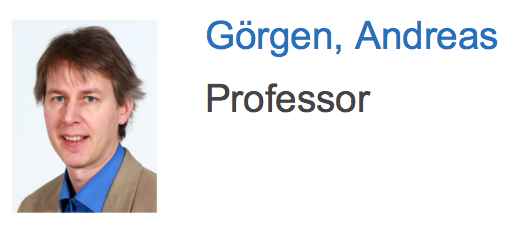 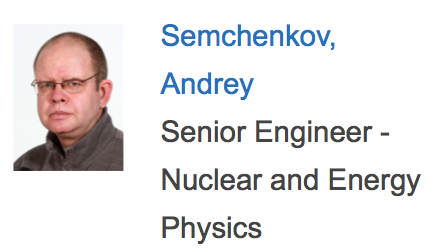 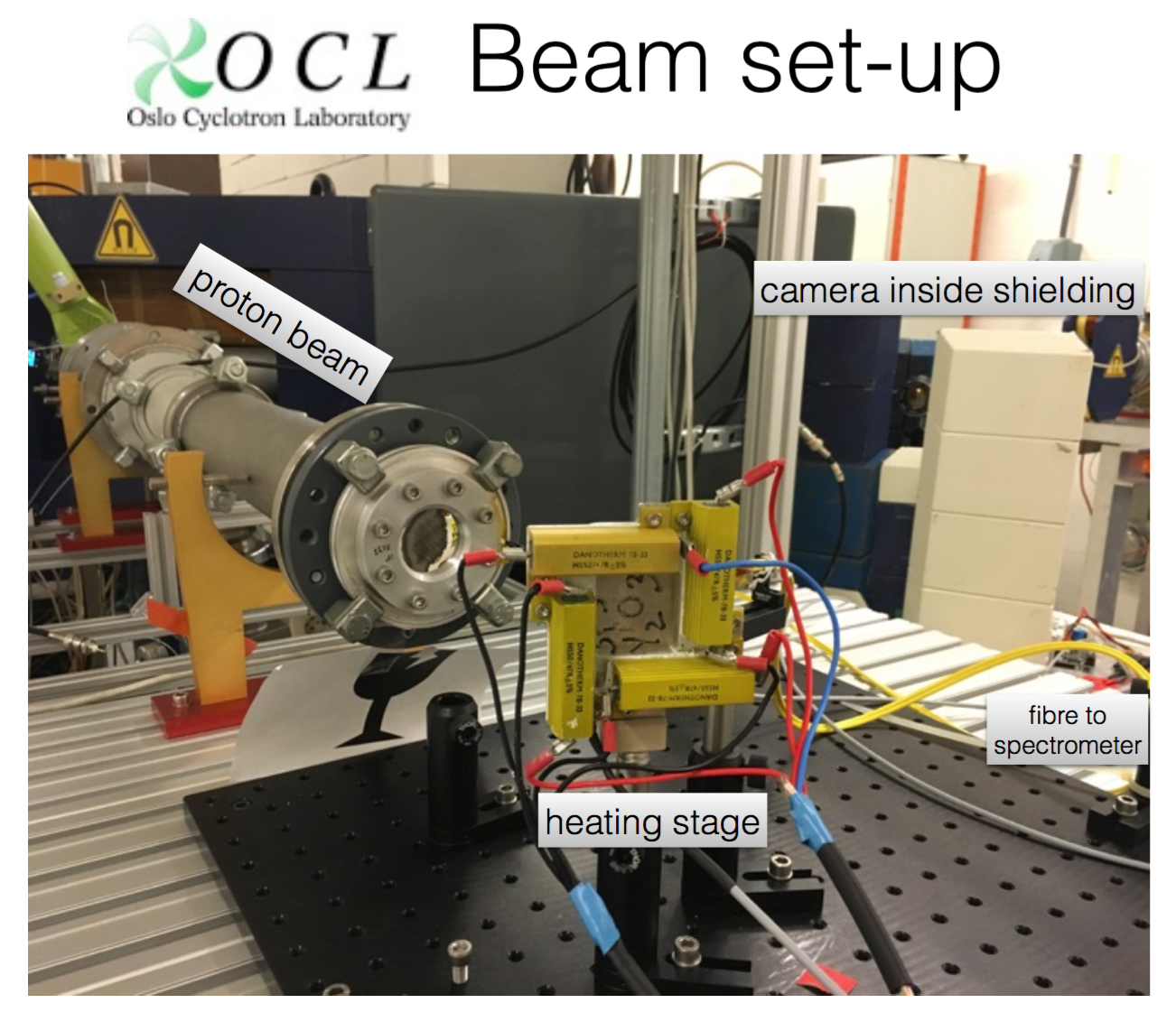 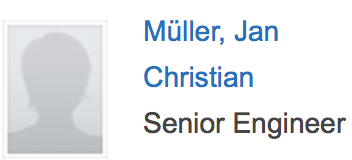 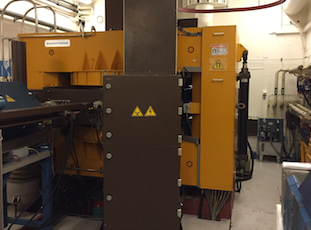 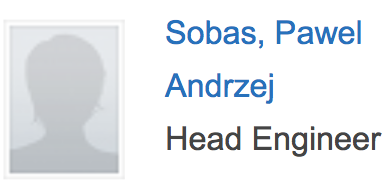 XRD support
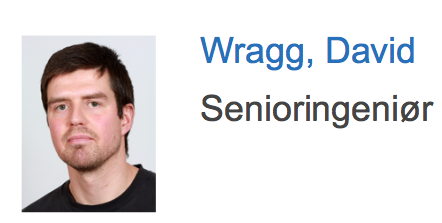 Laboratory Manager
Norwegian National Centre for X-ray Diffraction and Scattering
Other non-ESS contributors to the CDR
Prof. Shrikant Joshi and Stefan Björklund, University West 

Thermal spray expertise for coating development and final coating
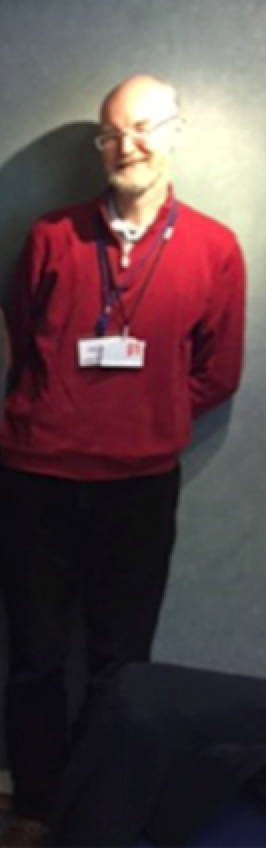 Dr. Mark Ibison, Cockcroft Institute

Subcontracted by Oslo for Tuning Dump Design

Liaison Oslo-ESS-Cockcroft institute for tuning dump optical system vacuum vessel integration.
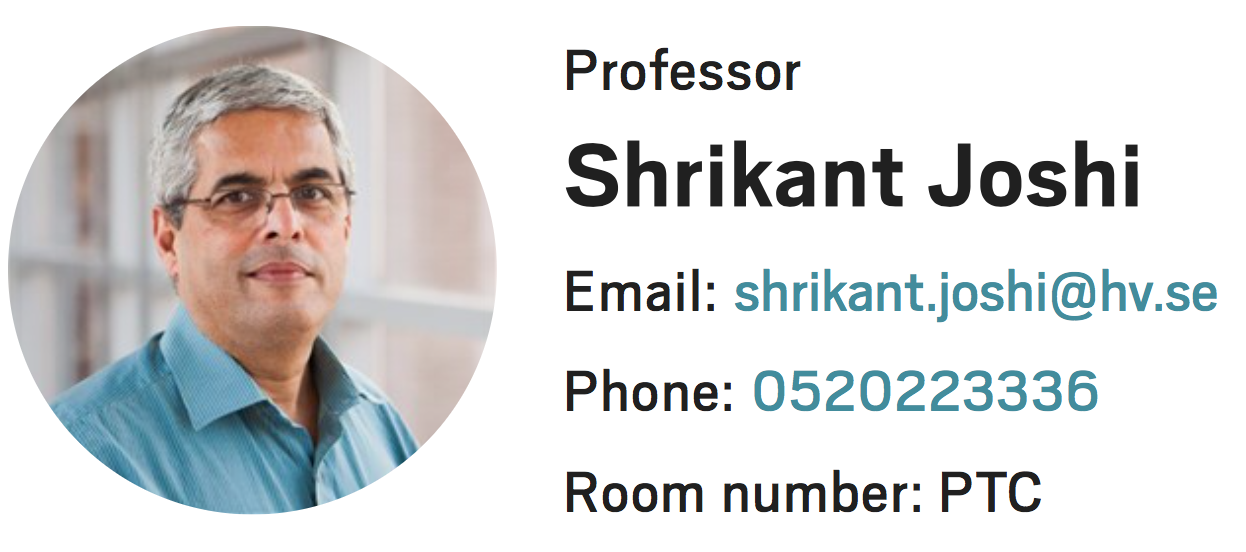 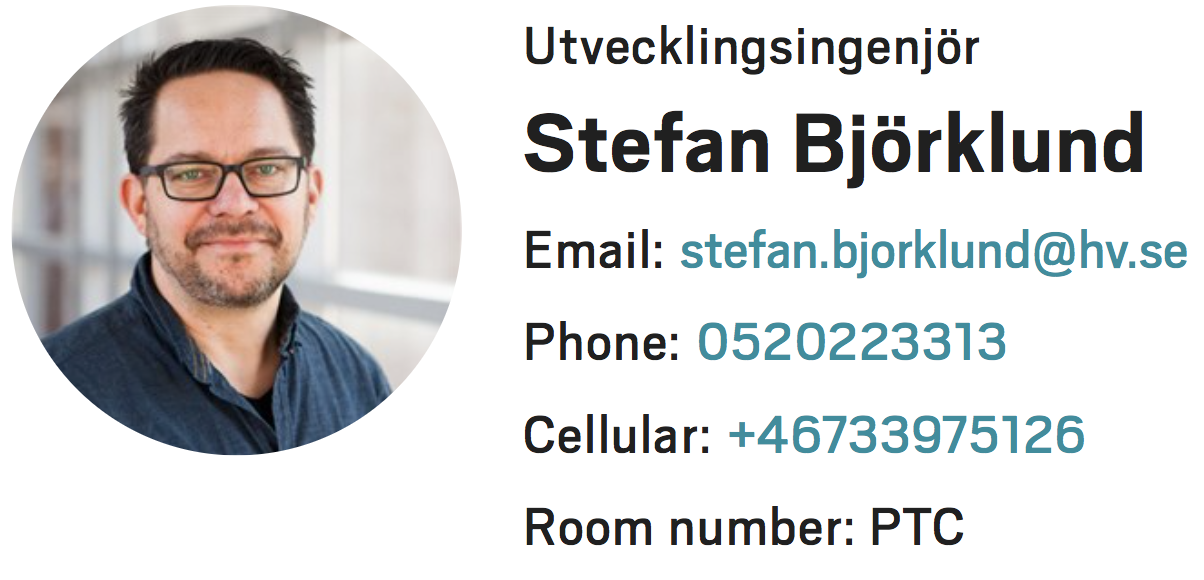 ESS: also contributes heavily to the review documentation 
Cyrille Thomas, ESS project manager
Mattias Wilburgsson, ESS target liaison
Fabien Rey, ESS alignment
Yngve Levinsen, ESS beam dynamics
And many others.
PDR
Target imaging systems
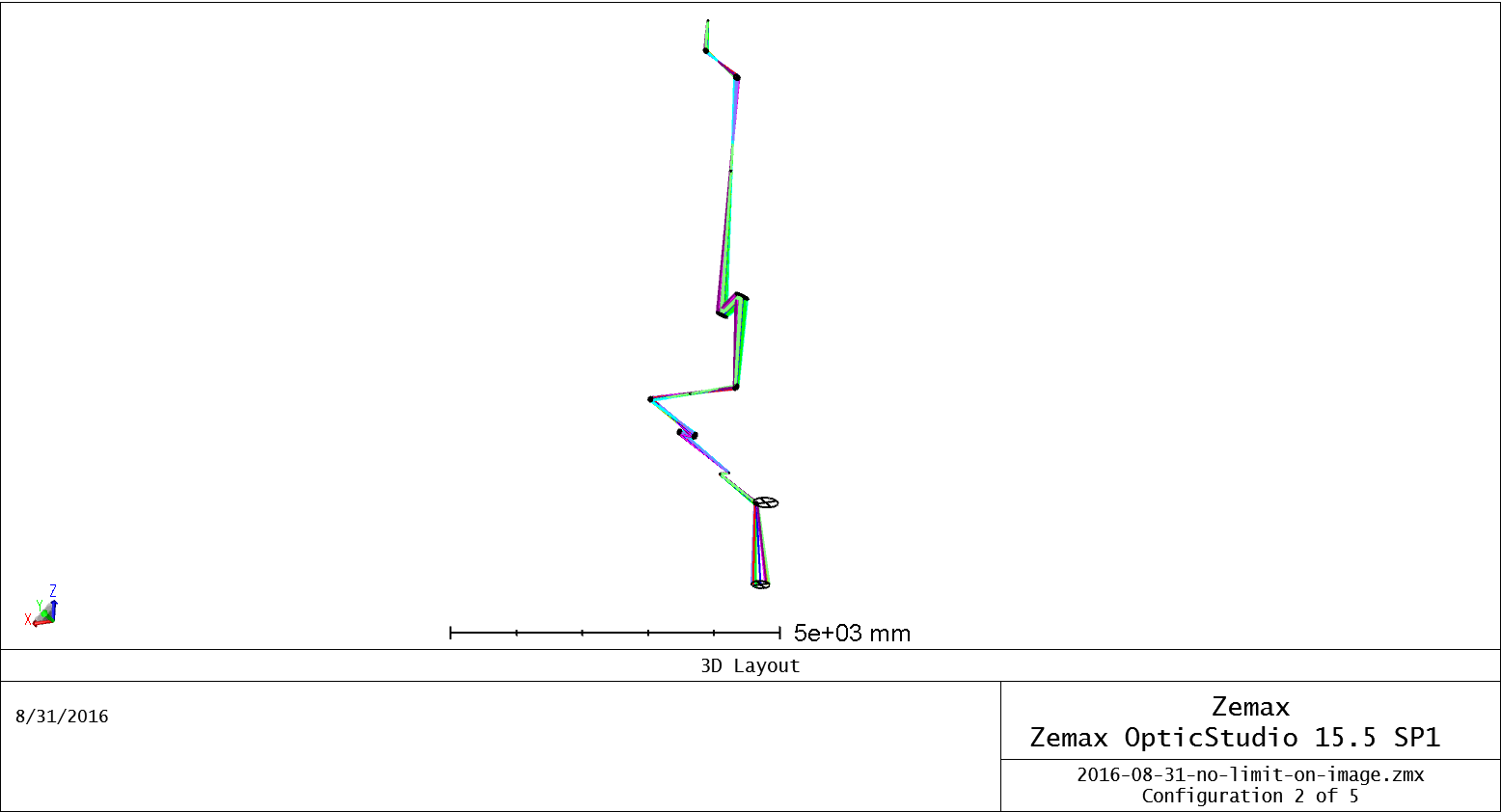 PDR optical system :
4 curved and 2 flat mirrors in the PBIP (until a intermediate real image)
4 curved and 1 flat mirrors in the transport to access area
A total of 8 curved and 3 flat mirrors, per system.
In literature: not found description of similar systems.
Transport
line
PBIP
z
Update: redesign to simpler system
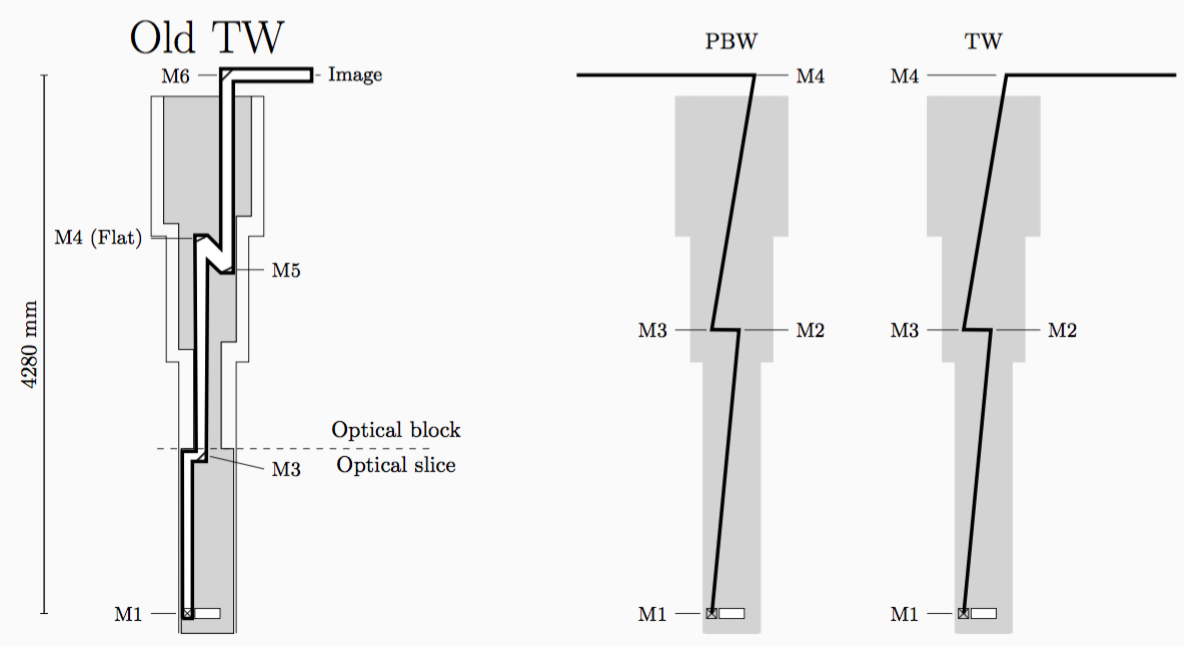 Consistent with strong recommendations from the PDR report
Reduced number of mirrors, per system: 11 to 8 (ok'd with shielding)
All but first mirror flat. Greatly eases tolerancing and tolerances
PBIP: block and slice, merged, as result of tolerancing process
Same effective numerical aperture as previous system (still small, ~0.001)
No longer all-reflective, need refractive lens on camera
Update: connection cell
Allocations of space for optical system components, including tables and space to perform alignment has been made in the connection cell and all the way to the A2T Access Area
Integrated into the master ESS CAD model
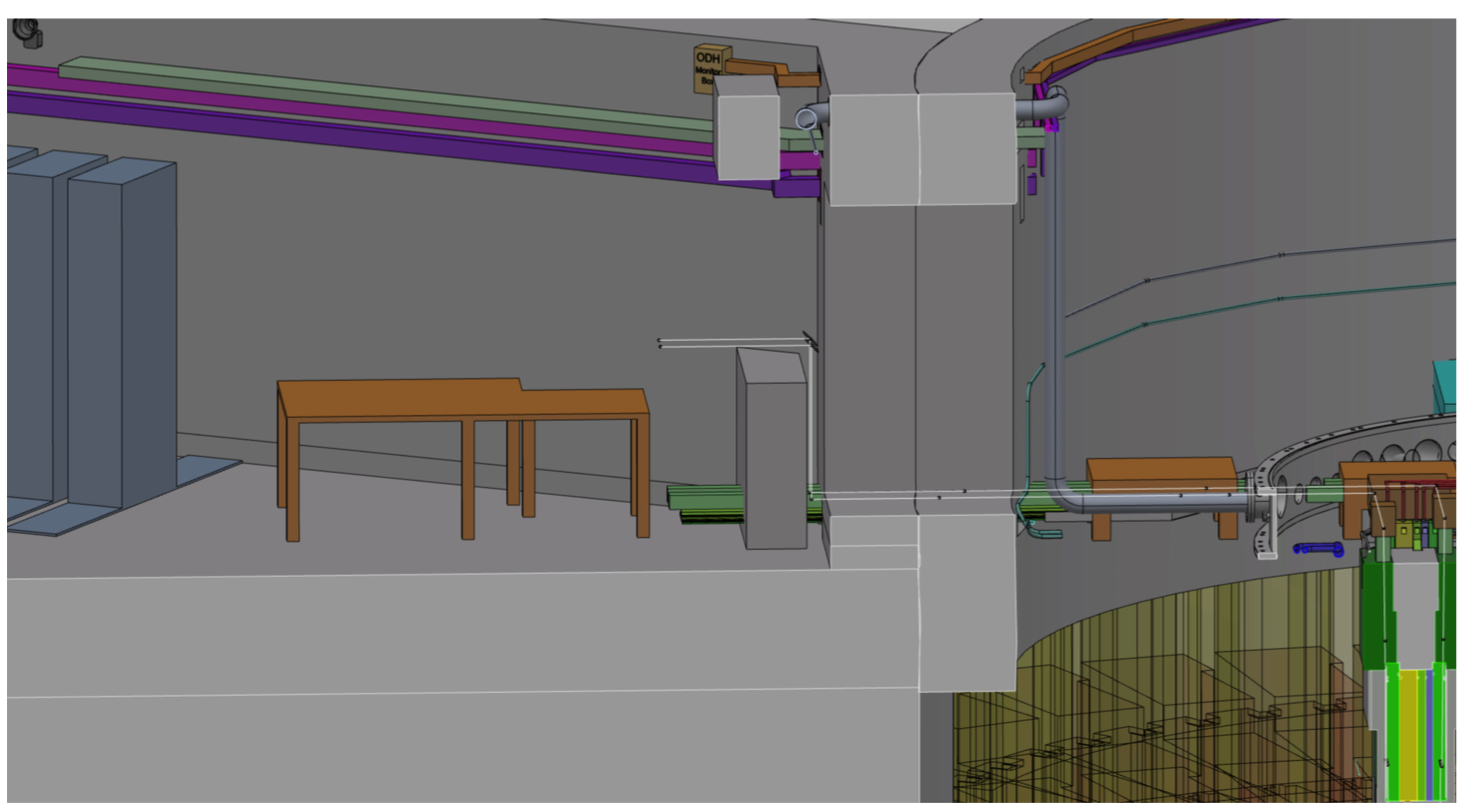 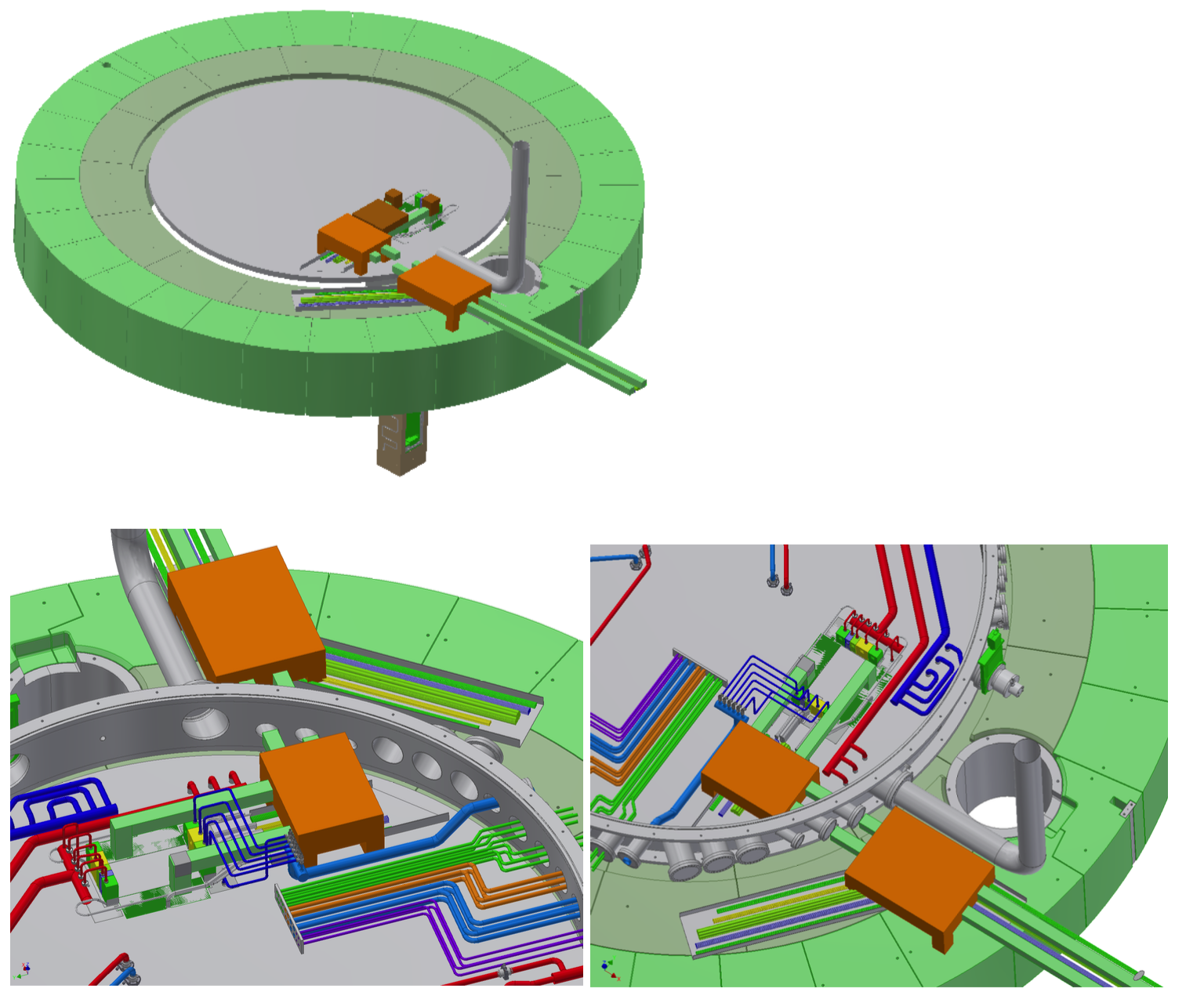 Update: hardware in place! Prototype
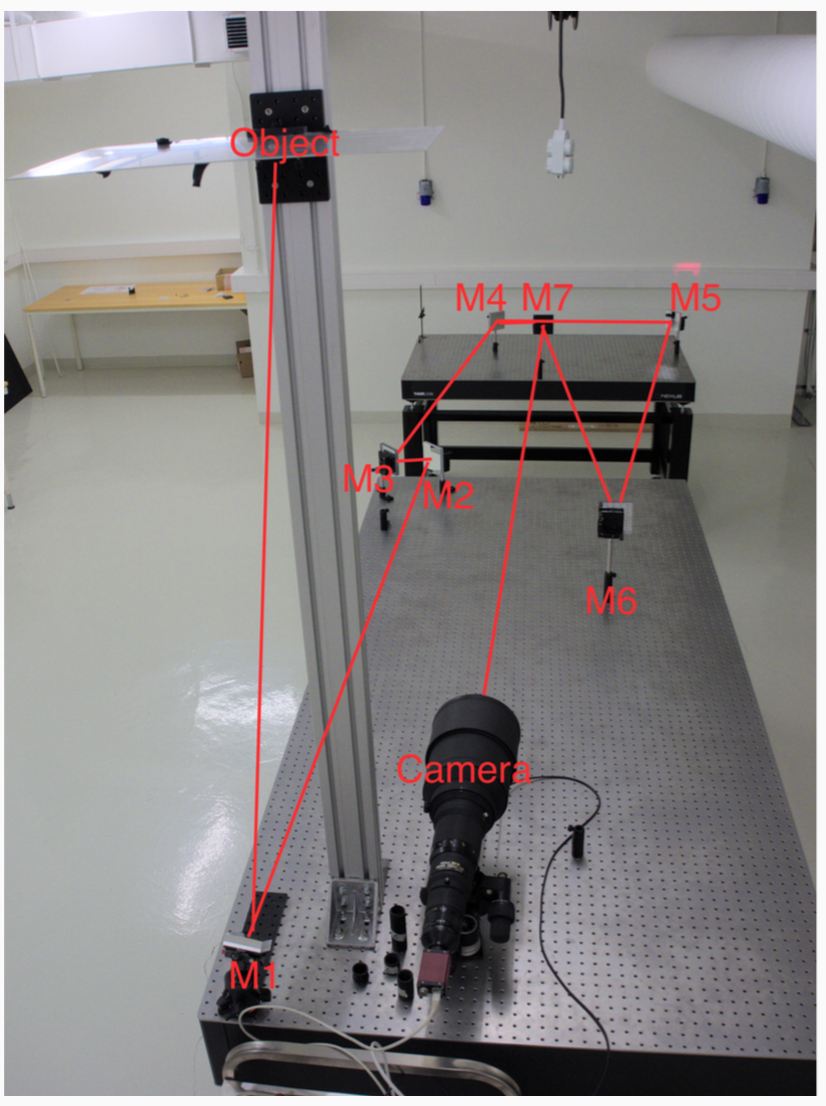 Prototype constructed at Oslo
Consistent with recommendations from the PDR report
Performance assumptions verified
Invaluable for tolerance and alignment studies
Close dialog with ESS target and ESS Bilbao has led to the present tolerances, and the installation and alignment strategy
Tolerances tables
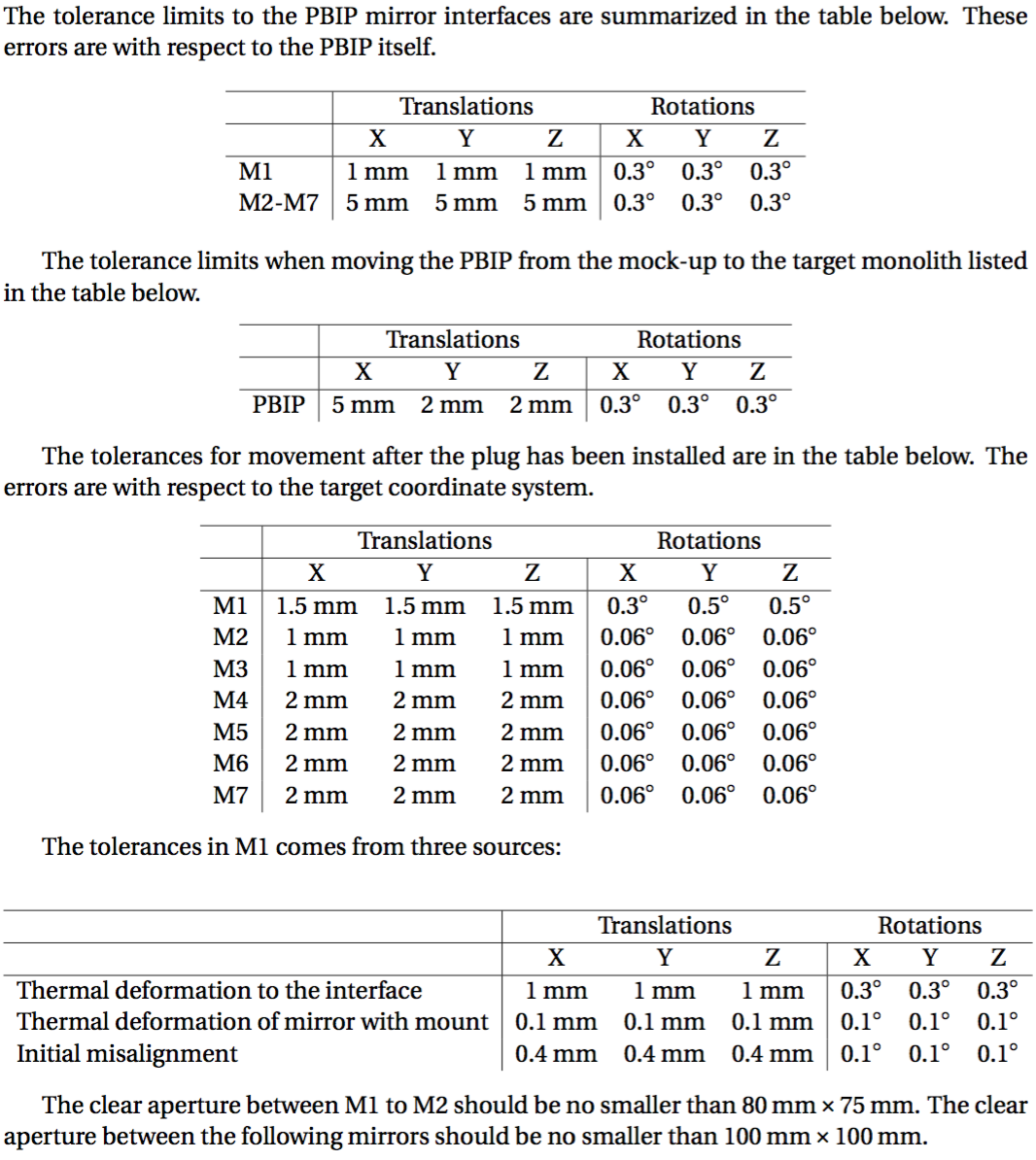 Tuning beam dump system
PDR
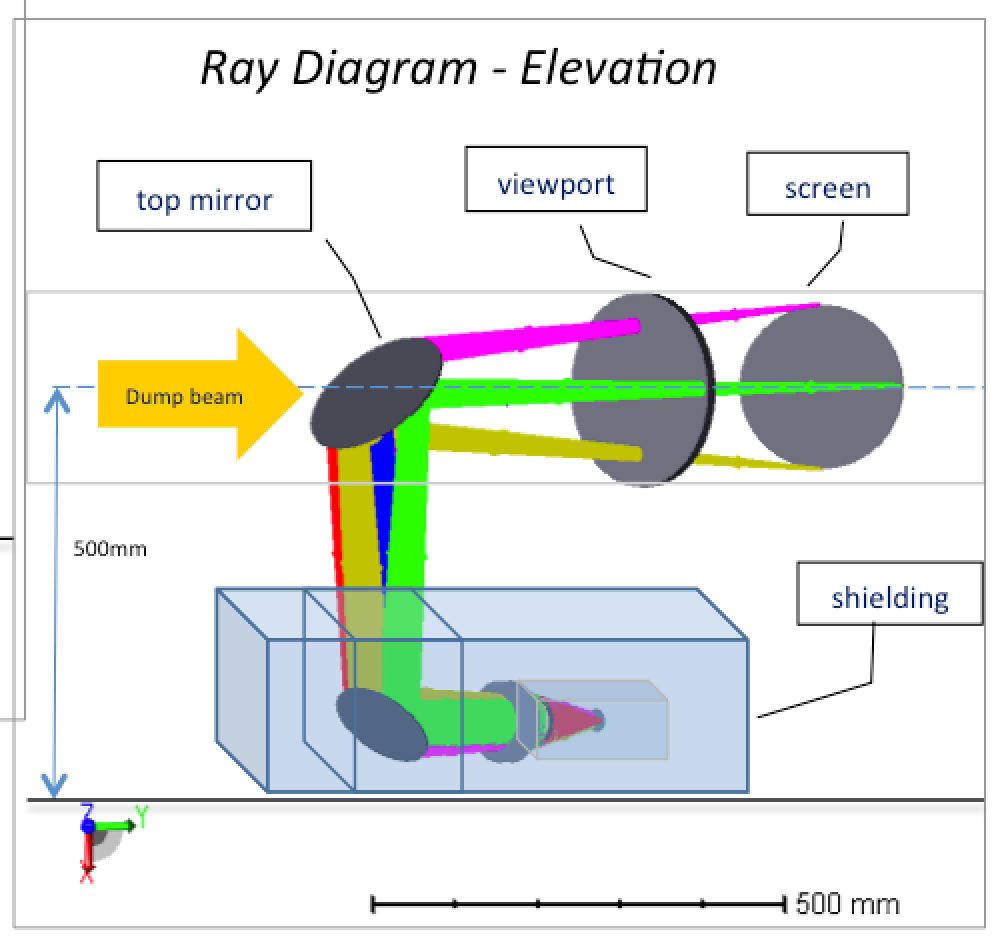 At PDR, open questions :
- where to put cameras
- how complex the optical system would need to be
- the radiation levels expected
Update: detailed radiation studies performed
Detailed radiation studies of dump using FLUKA (recommendation from PDR)
Used to select camera location, to minimum radiation areas
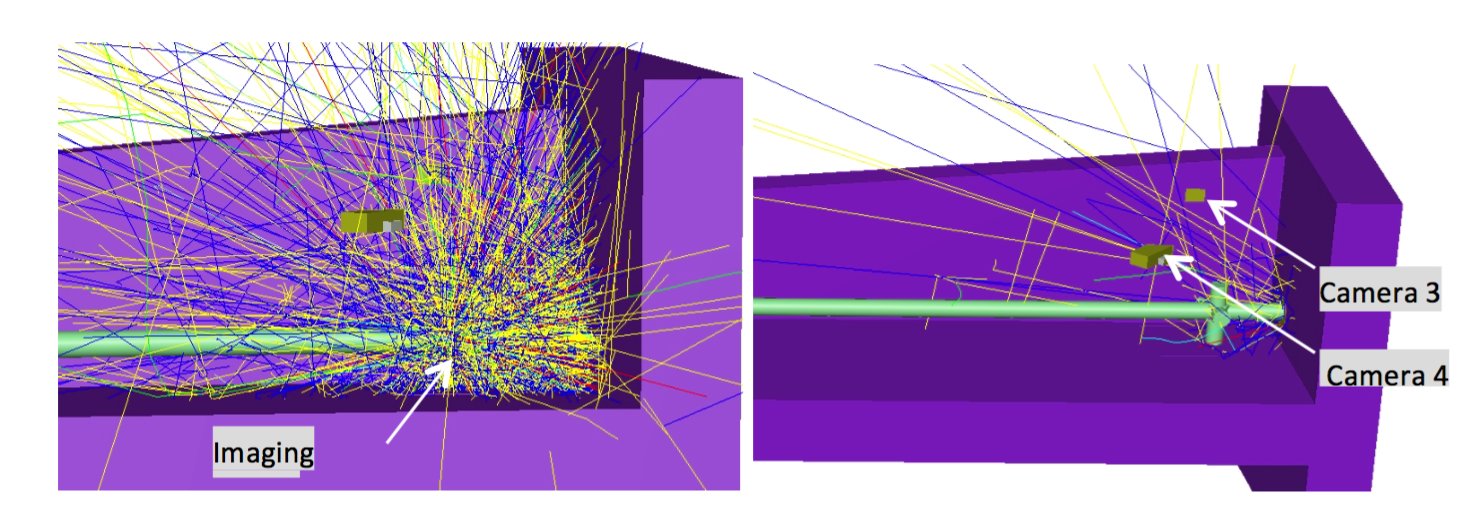 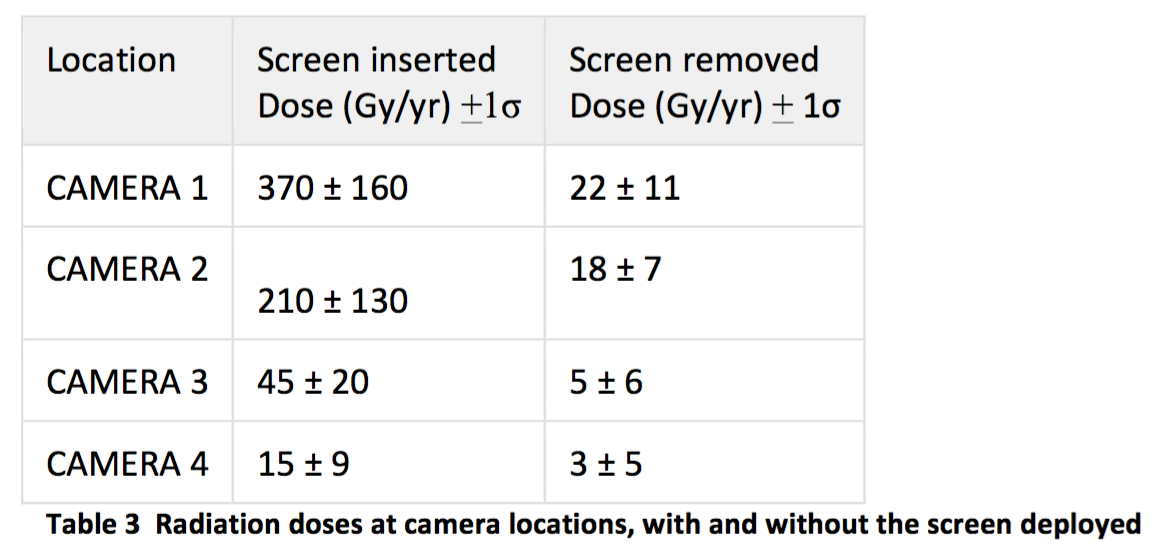 Update: simple optical system,
cameras in tunnel
Radiation studies points to optimal camera locations (high alcoves inside wall)
Keeps optical system simple.  
Access to replace cameras and parts has been studied
Multiple-screen actuator system design, based on proven accelerator technology
Interfaces with vacuum vessel and dump well understood, due to continuous dialog Oslo (Ibison) and Cockcroft
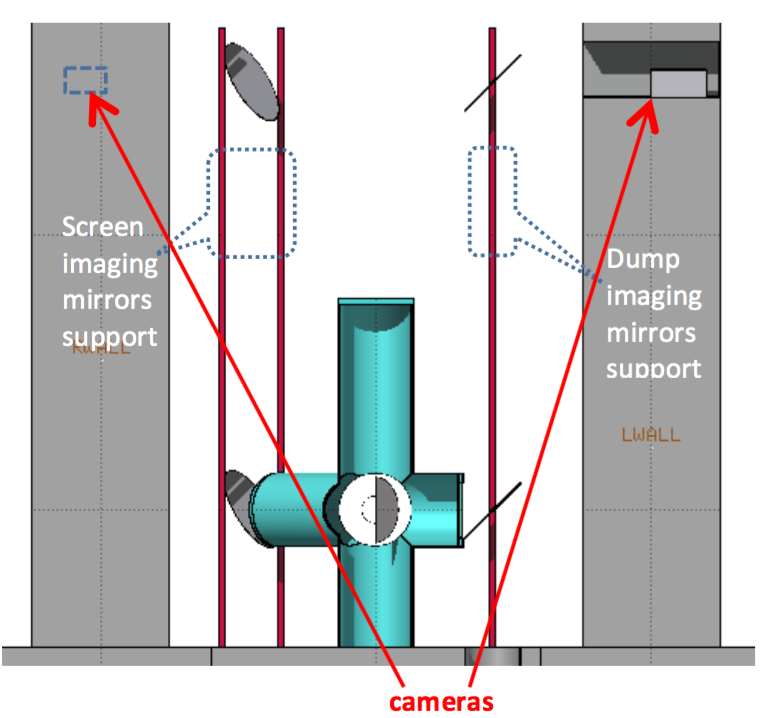 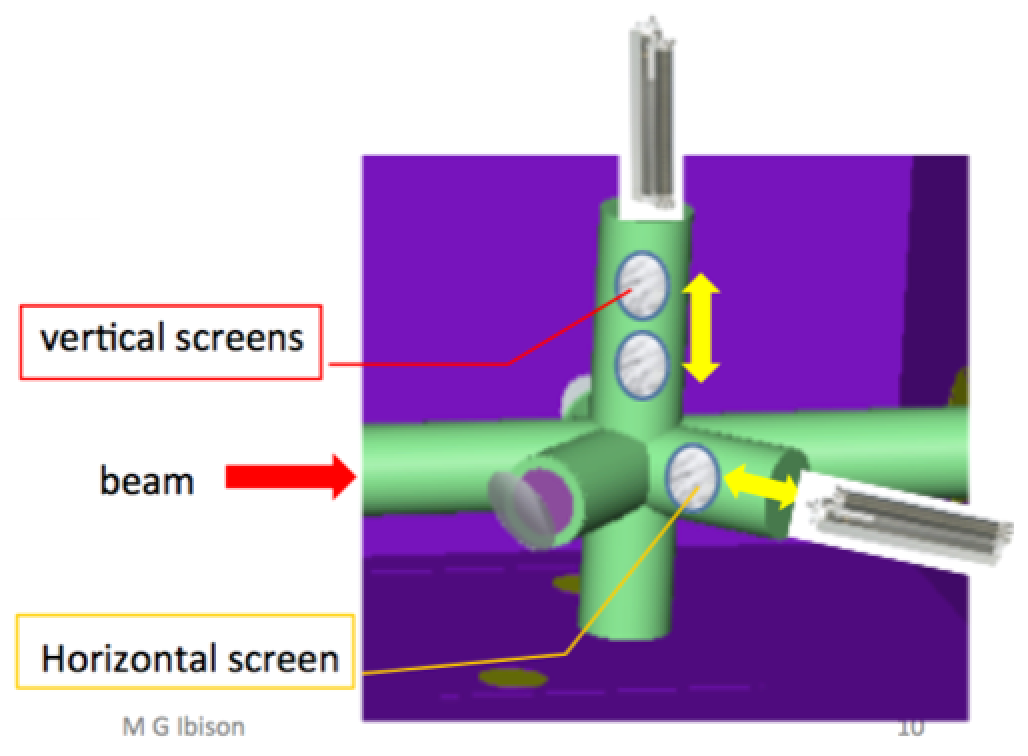 Photon source
PDR
At PDR: unclear when, and how target and PBW should be coated.  Research
for new materials and coatings was started.
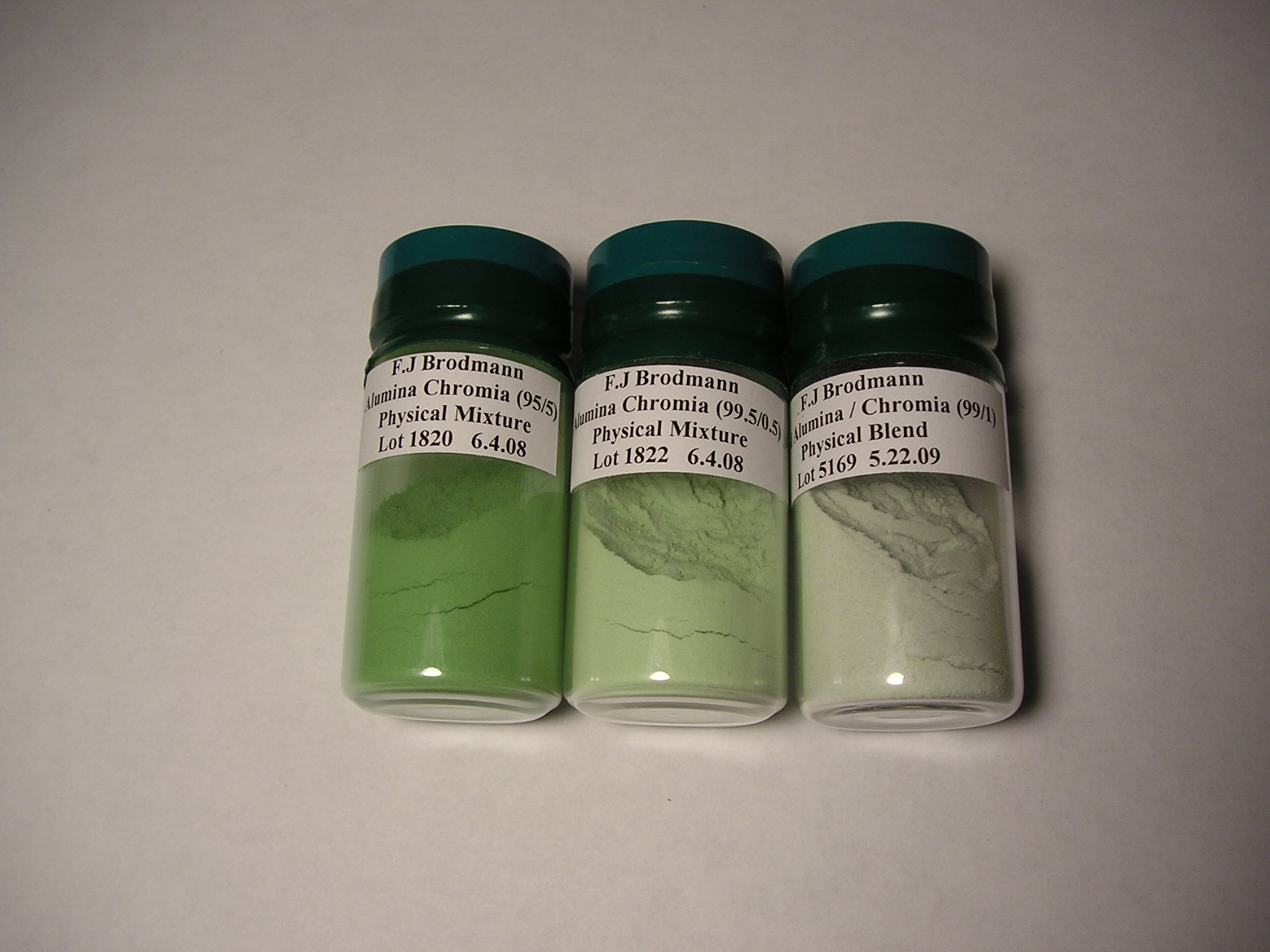 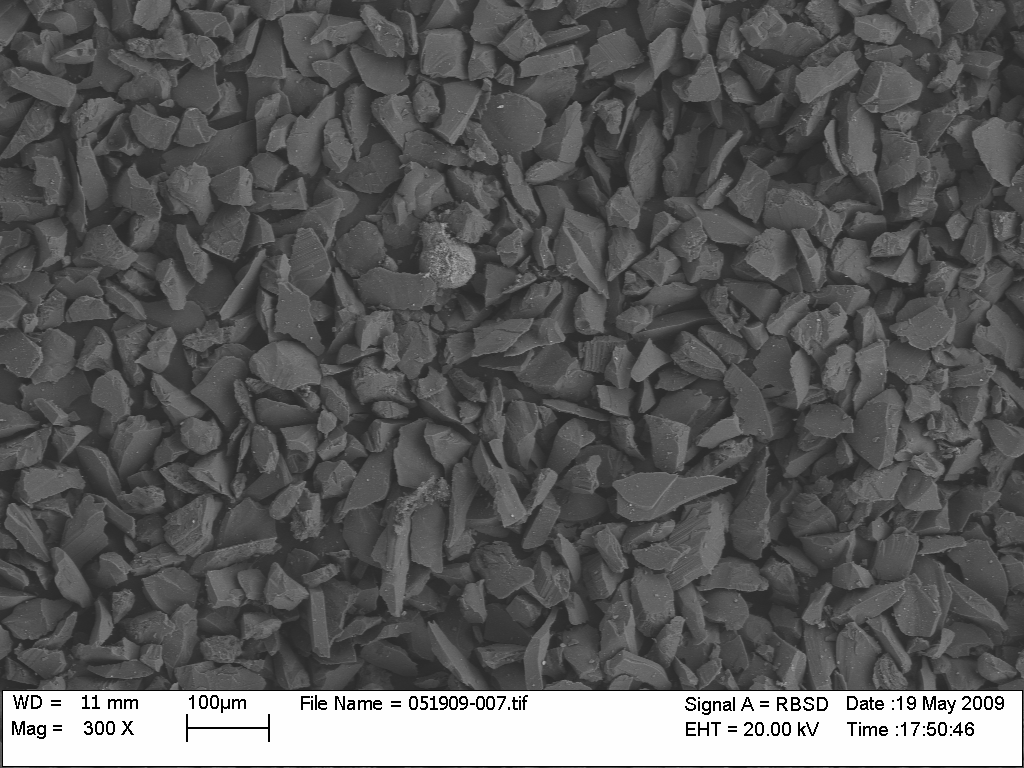 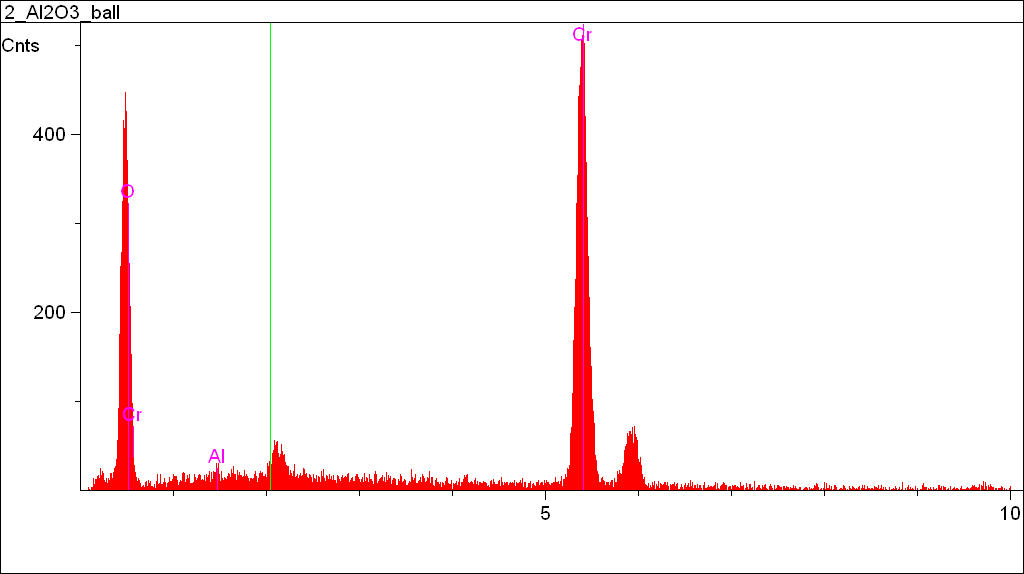 Coating must be flame/plasma sprayed onto surfaces.
SNS coating development
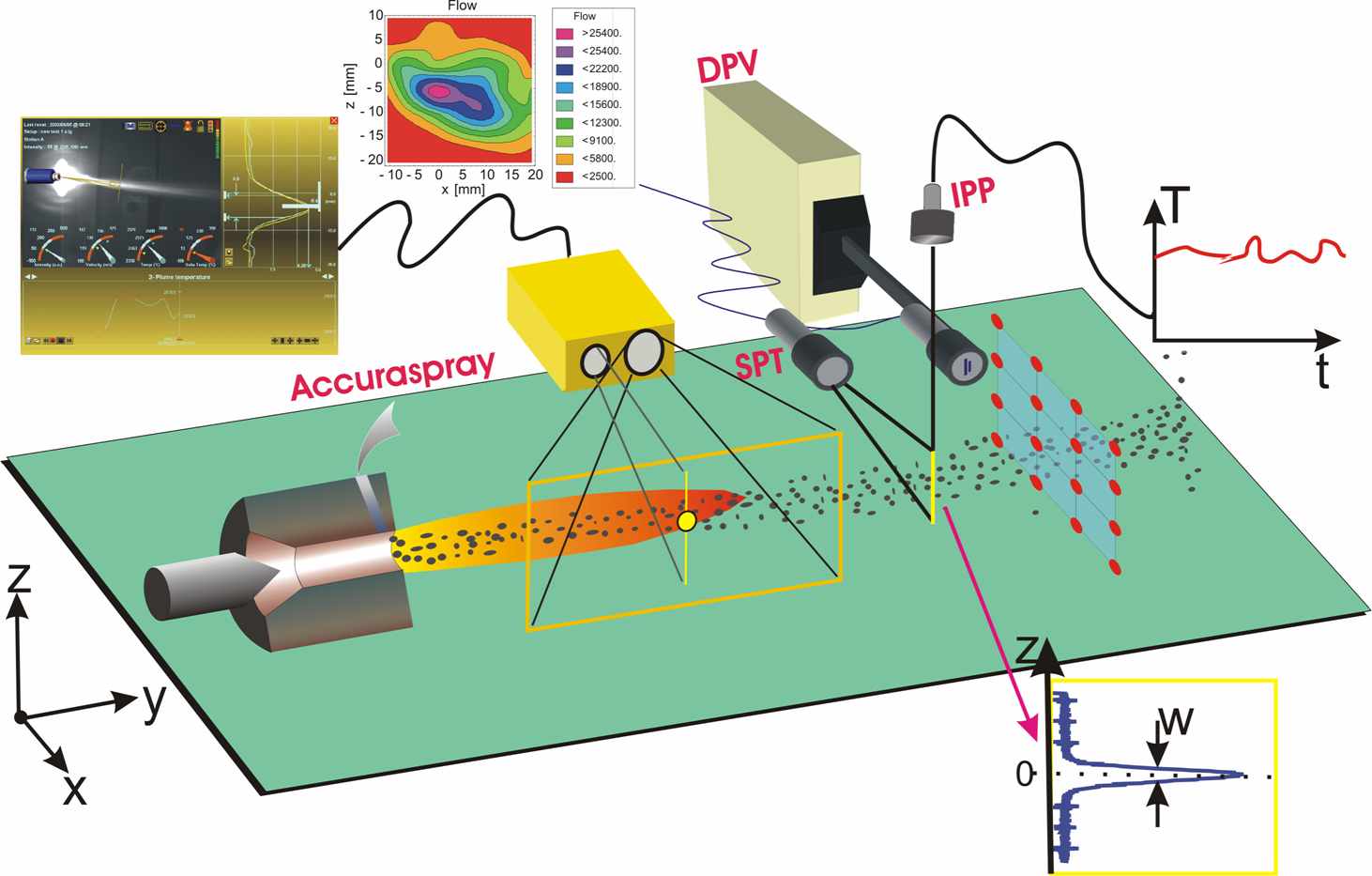 Update: target wheel needs to be coated in one, or two, pieces
As consequence, portable combustion spray solutions preferred
This suggests to use a SNS-like Cr:Al2O3 coating for first target
Coating can in principle be done at ESS Lund, but a complicated set-up needs to be put in place
Schedule discussed with target
Industrialization of process underways
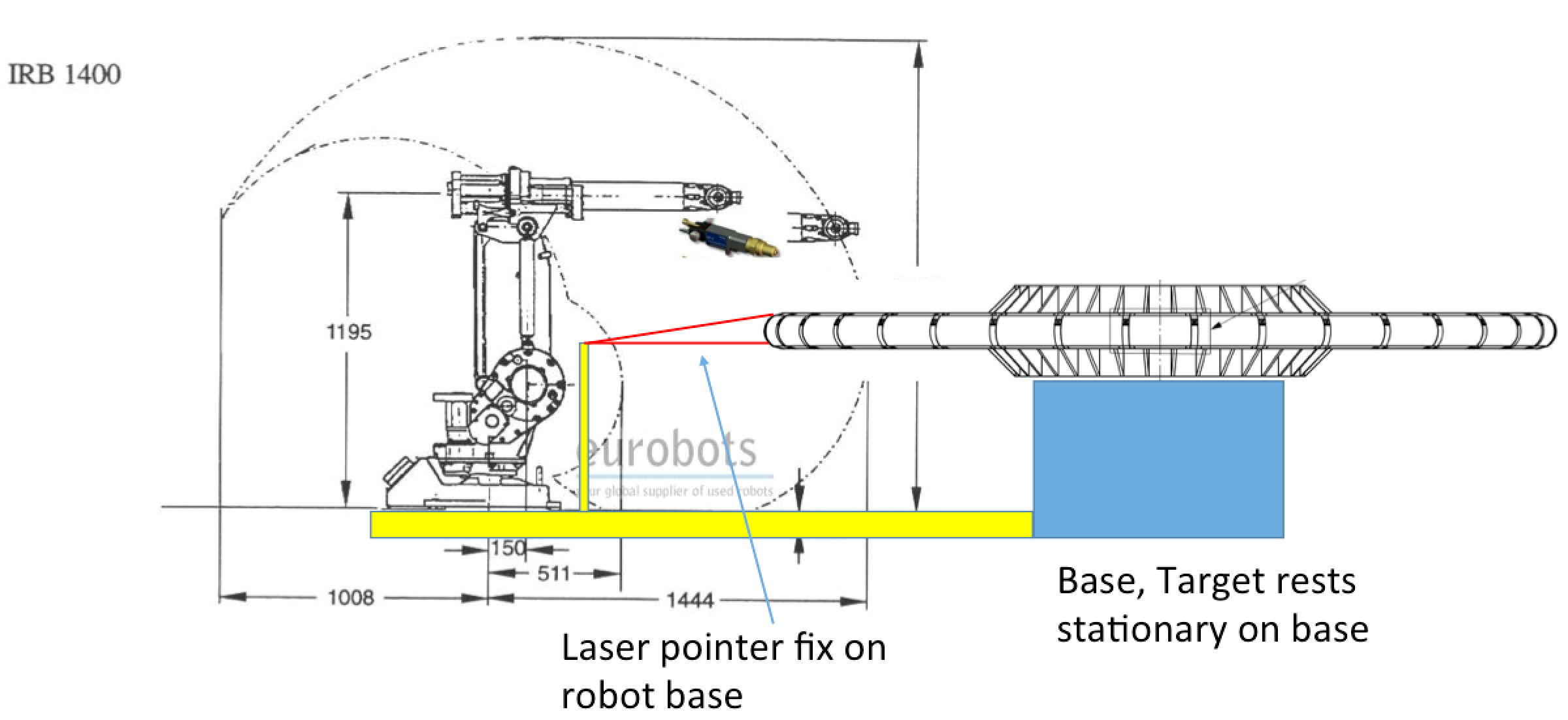 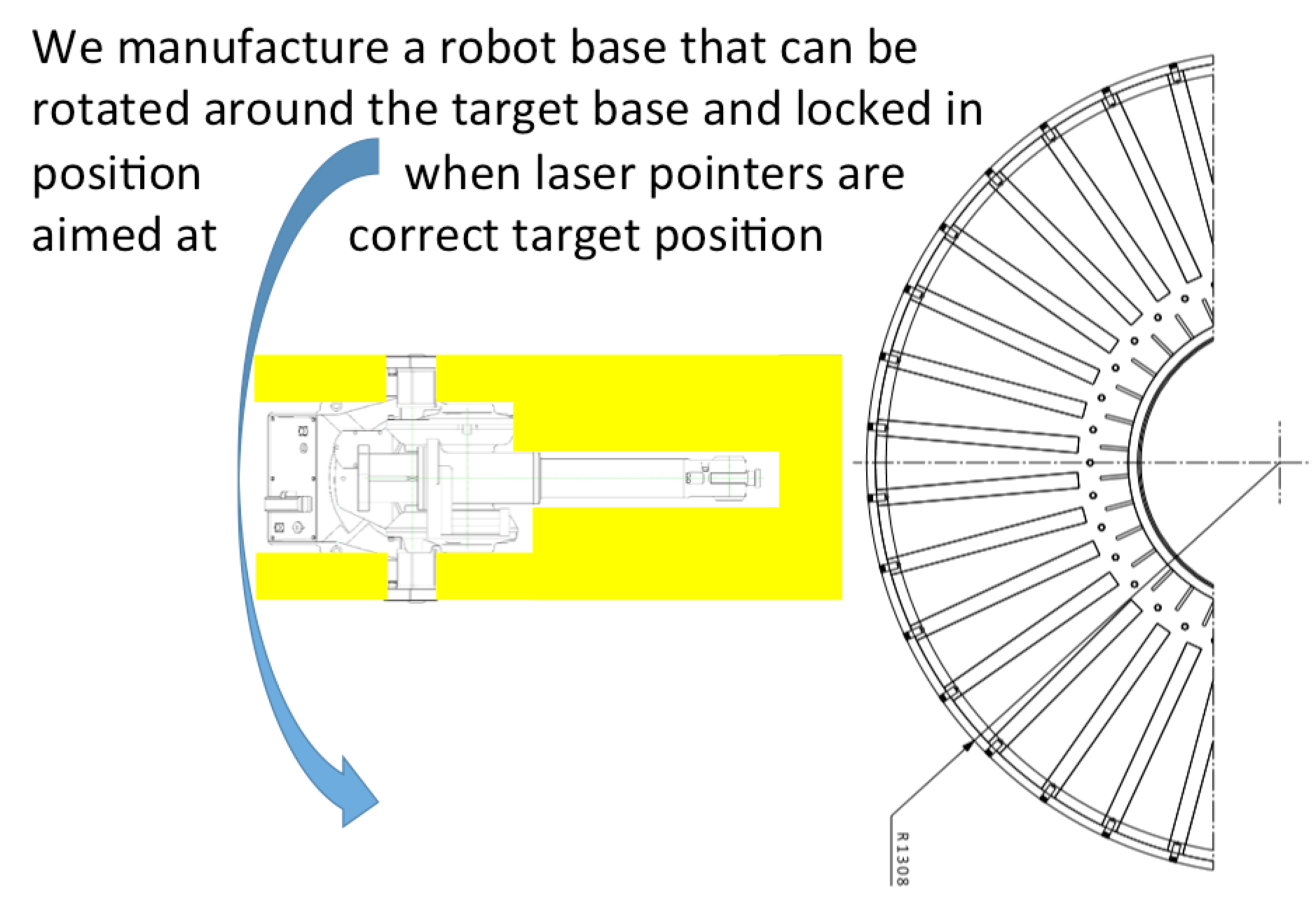 Update: coating development:
Increased network of coating development partners
New materials studied (Yttria, Y2WO6) 
Irradiation at BLIP performed, new irradiation campaign with DTU started
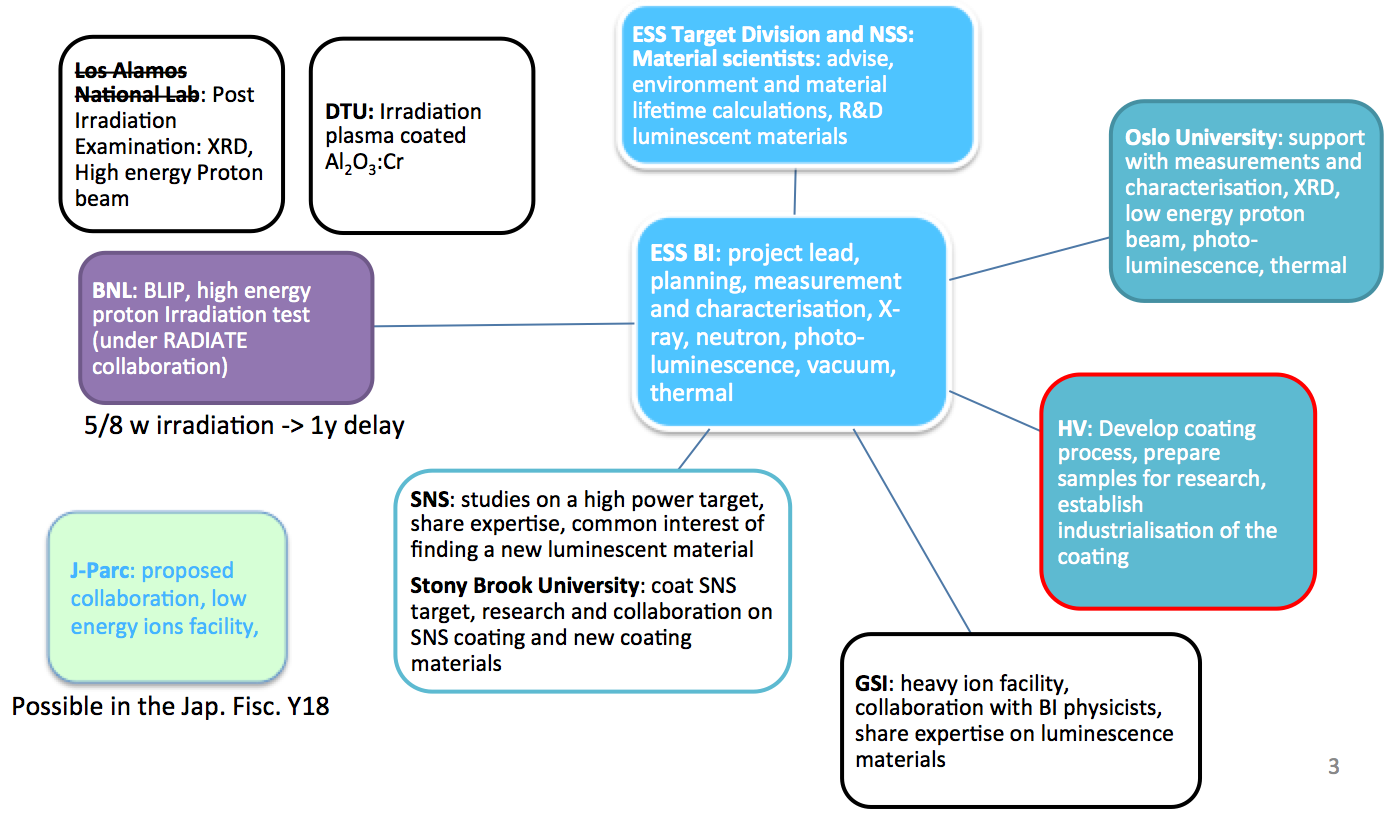 Electronics
PDR
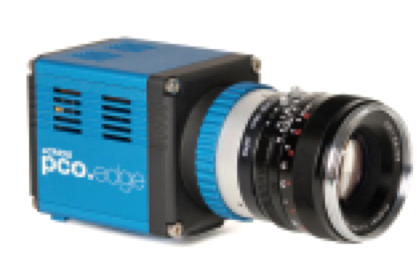 At PDR: rough idea about components needed.  Overall system architecture
chosesn (ESS-driven).
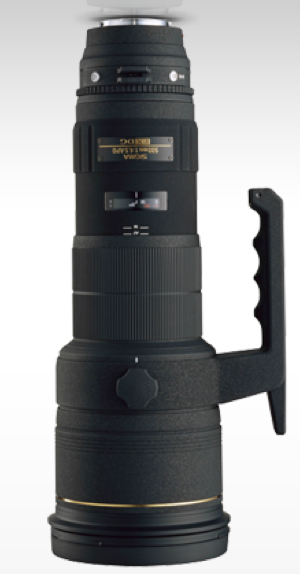 Main camera, connected to the ICS
OD, 
Band filters
Beam splitter (permanent?)
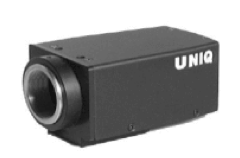 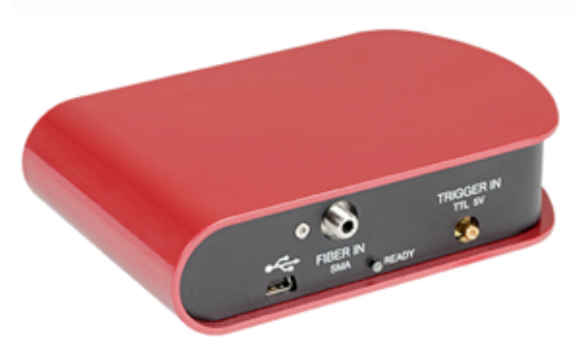 Spectrometer, 
analyzer camera
OD, 
Band filters
Beam splitter (for illumination)
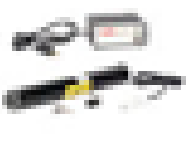 Illumination laser
Update: functional description
Core functionality has been defined, with ESS, and documented
Advanced imaging processing algorithms (distortion correction and motion de-blur) have been developed and implemented
Simulation of functionality using realistic beam distributions started
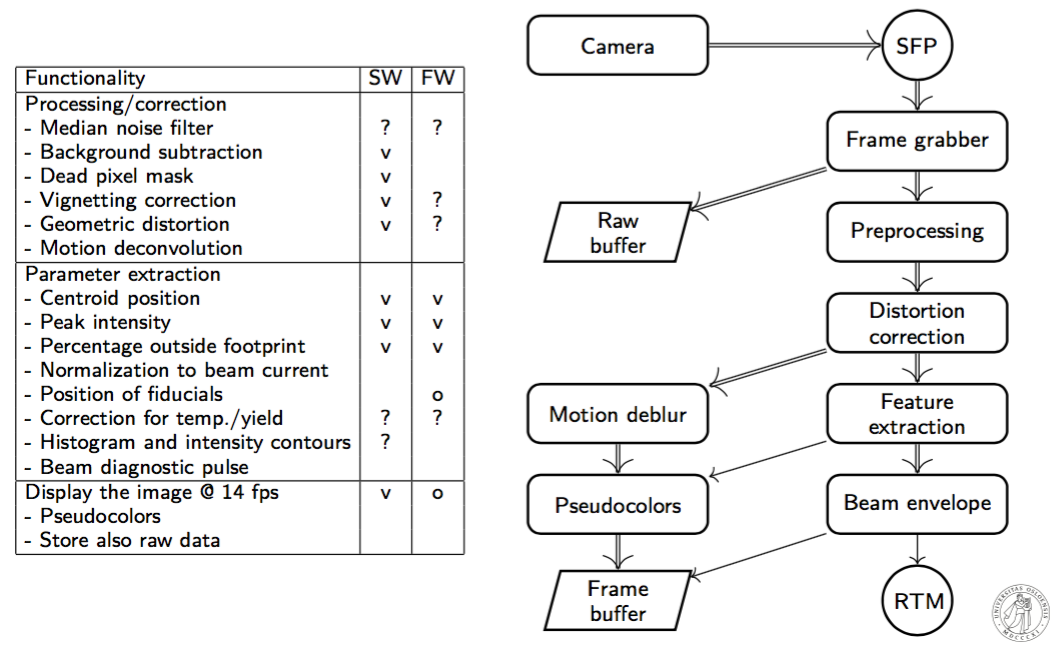 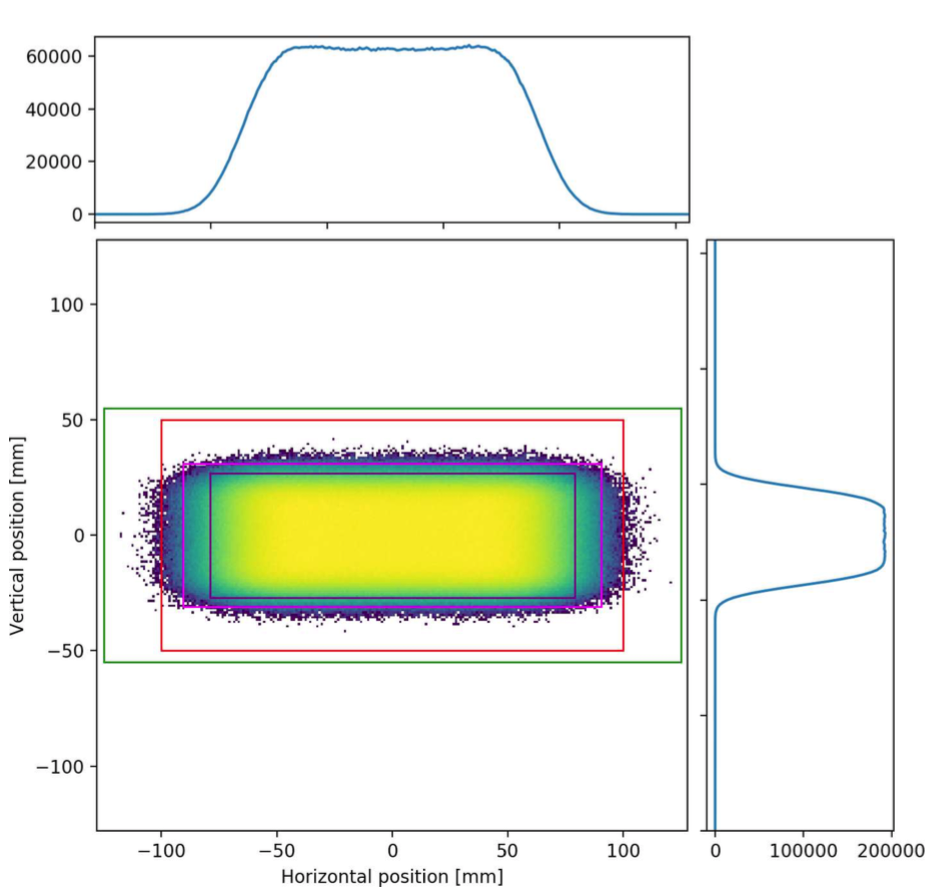 Update: FPGA-implentation of algorithms
FPGA-functionality should ensure beam-synchronous response
Core algorithms implemented and benchmarked on Oslo FPGA-platform
By having access to a prototype of the ESS FPGA-platform, more confidence in results can be obtained, and double work avoided
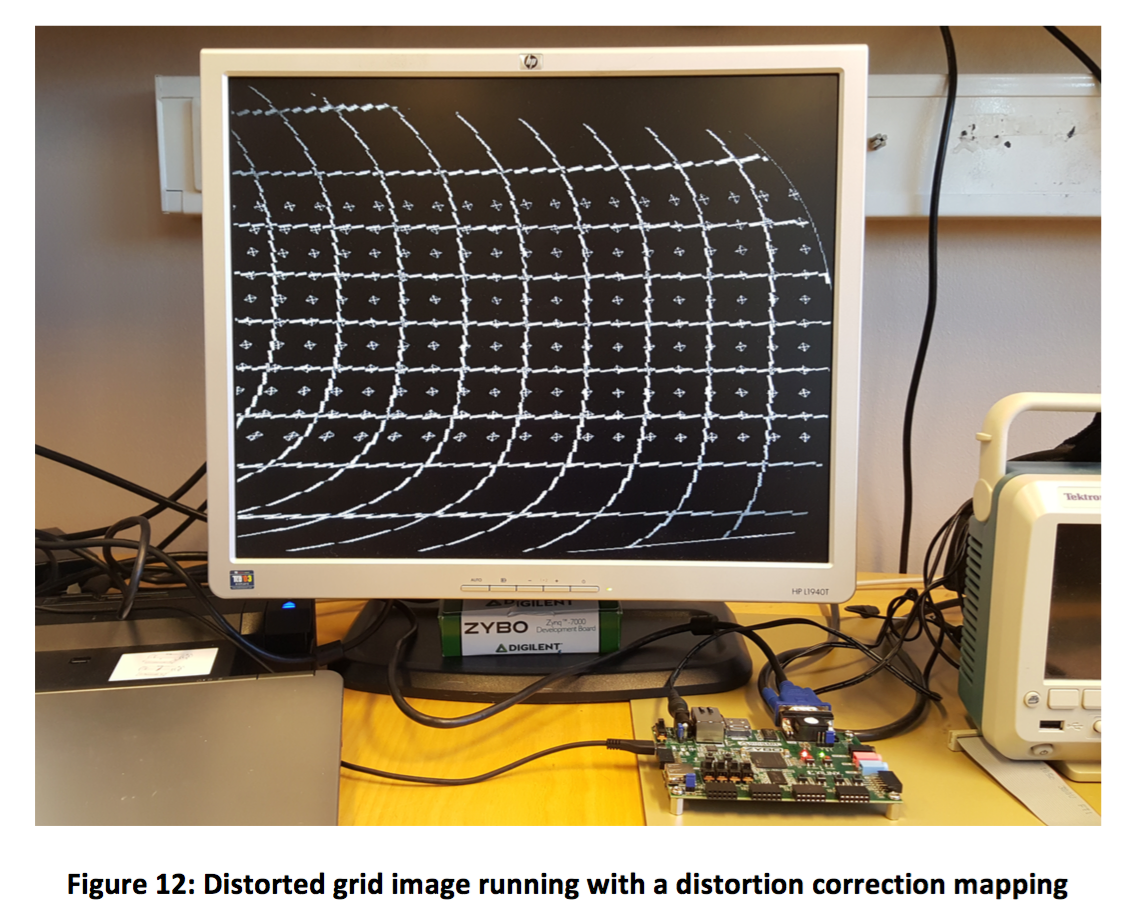 Actions required after PDR: status
Lead time for critical components verified
Clear scheduling with Target (PBIP, target wheel) compiled
Installation and transport of optical components discussed with Target Division and ESS Bilbao
Project Quality Plan (PQP) generally conforming to ESS-0037830 template has been delivered

In general: communication with ESS and other stakeholders have greatly improved
- weekly meetings Oslo-ESS-UW, with minutes on ESS confluence
- on recommendation from PDR : a number of separate meetings to define interfaces with PBIP, target and tuning dump vacuum vessel have taken place

Many thanks to ESS for facilitating communication; Cyrille Thomas, Mattias Wilborgsson and others
More recommendations from PDR report
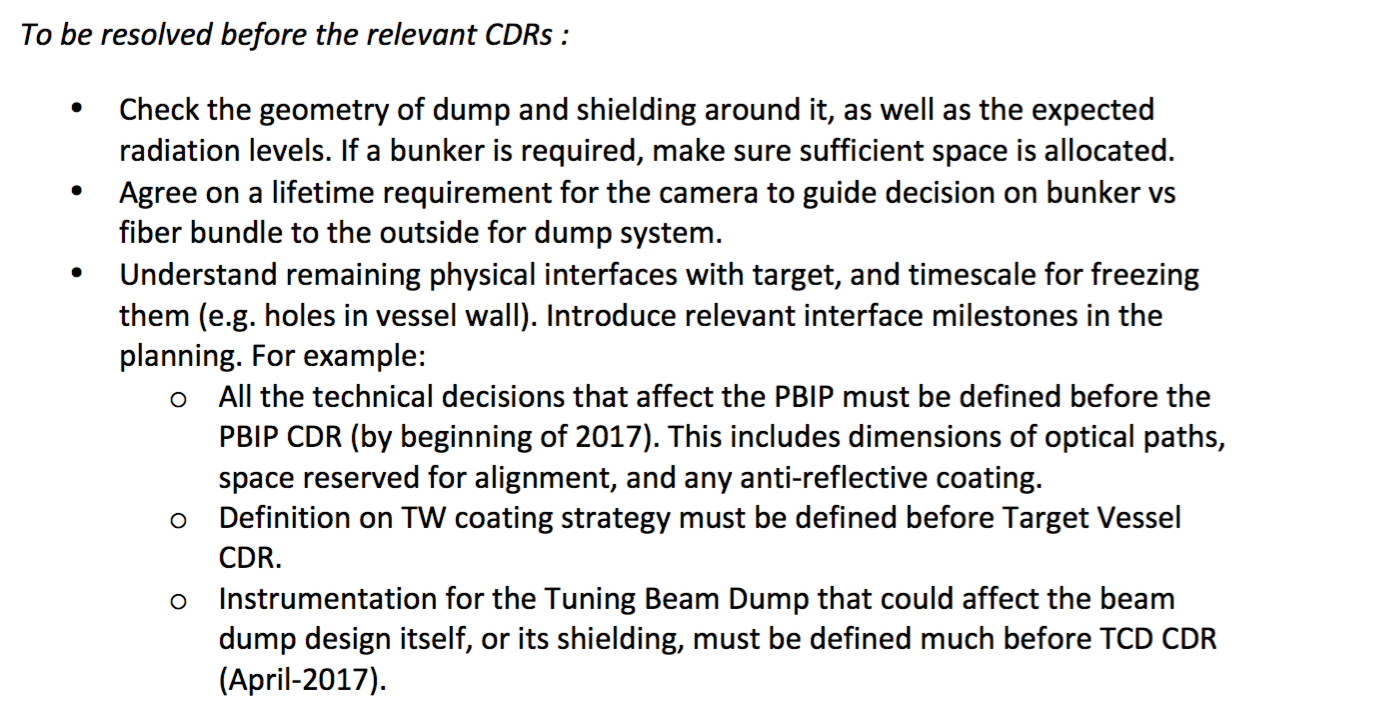 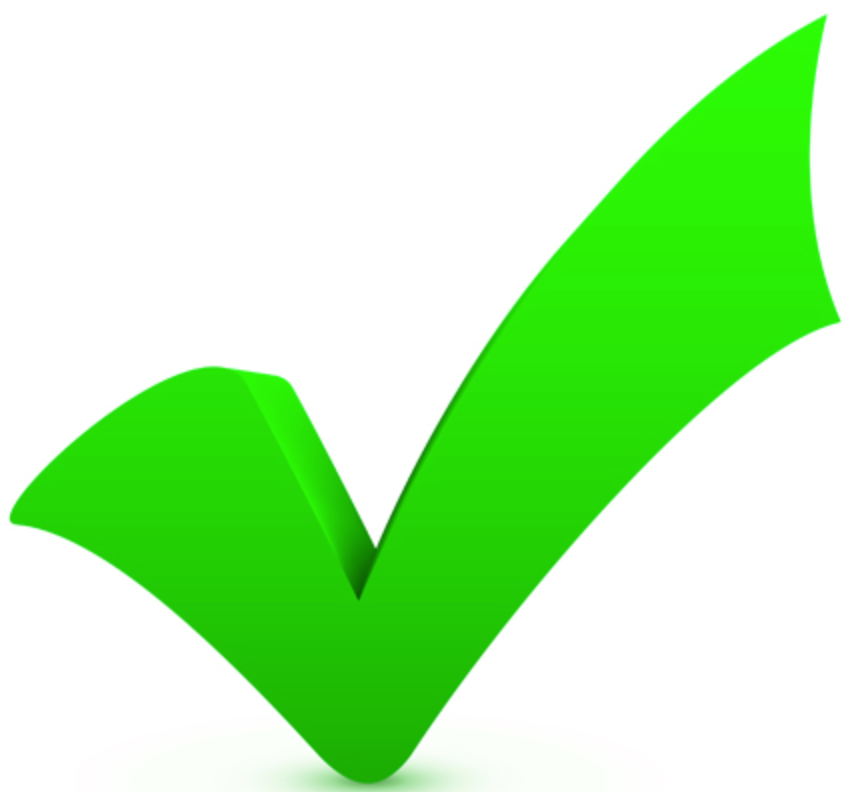 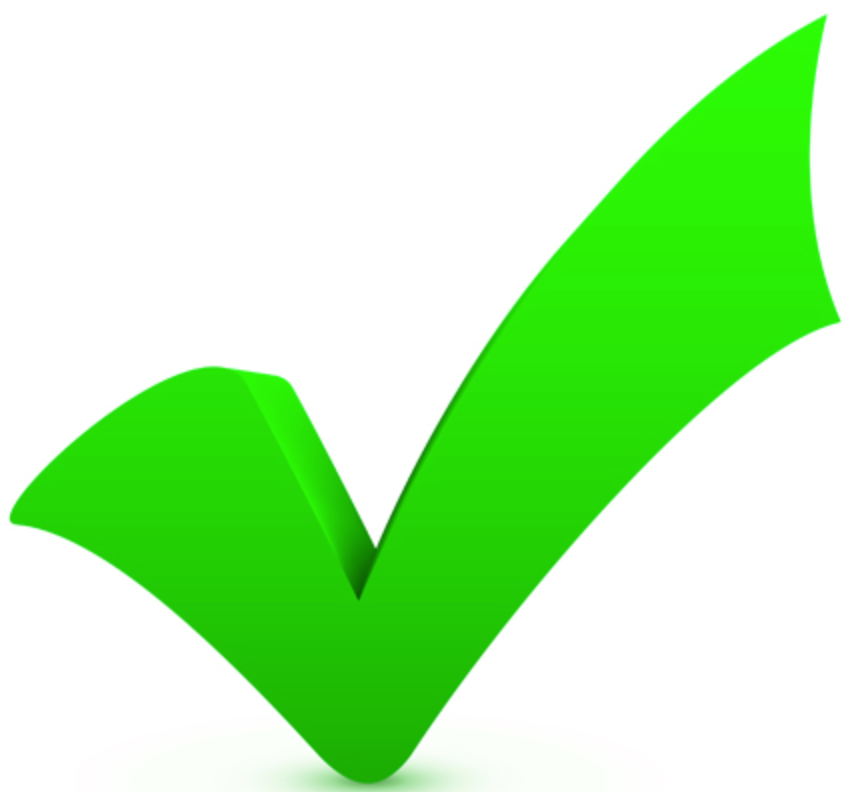 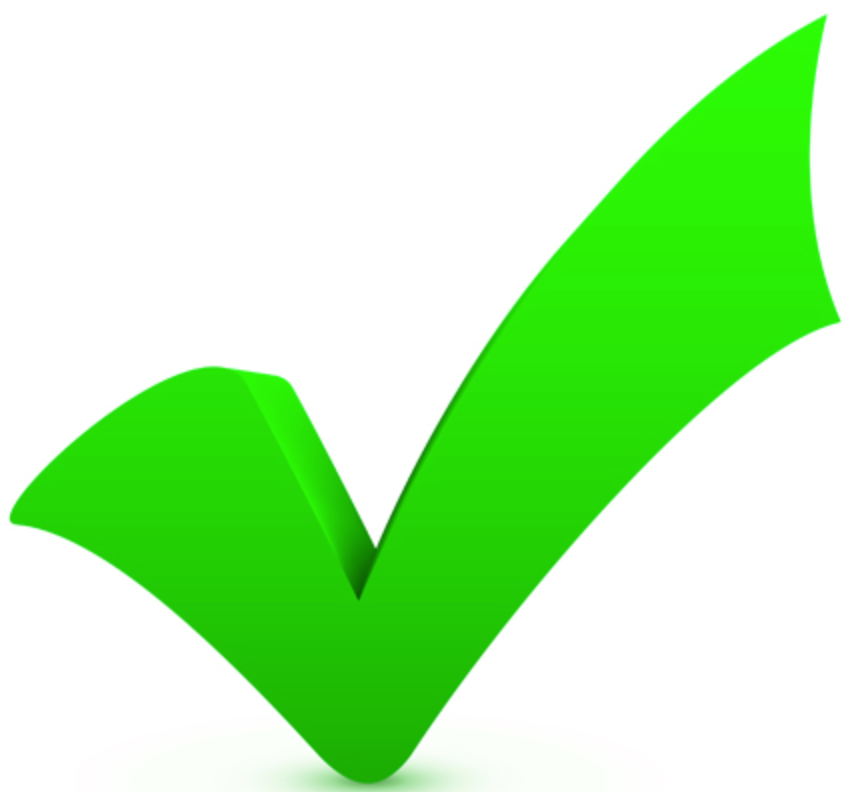 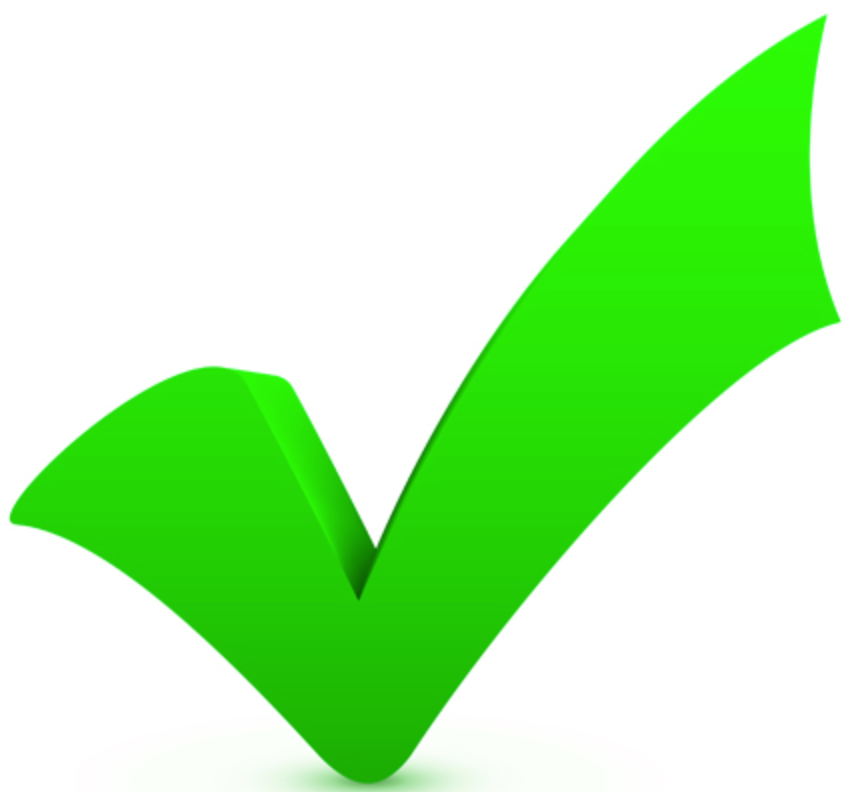 (also, PBIP CDR has been delayed)
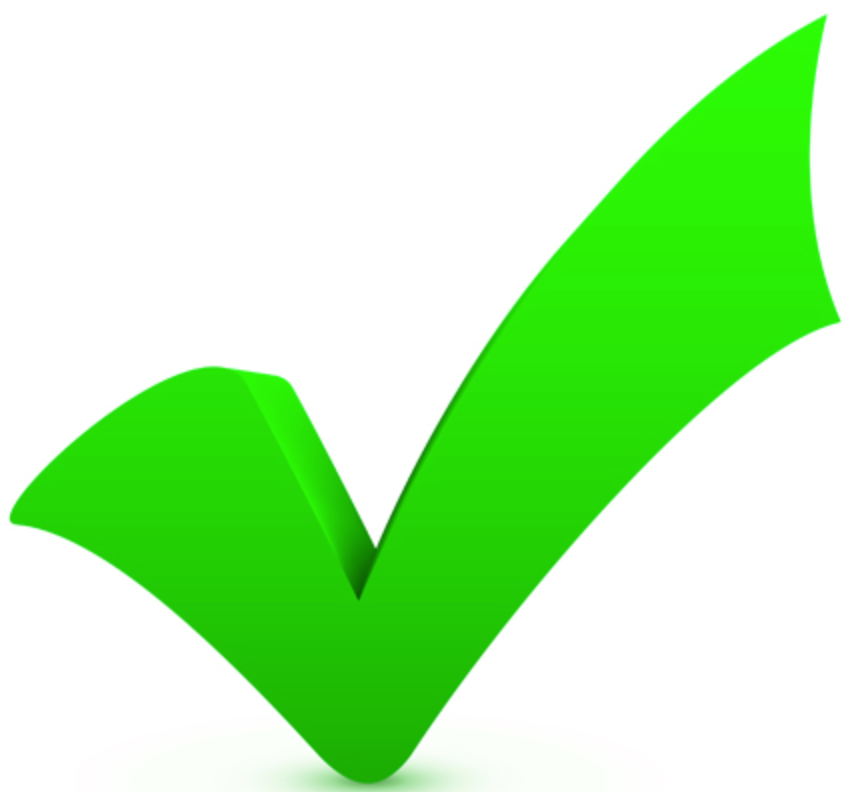 (also, Target CDR has been delayed)
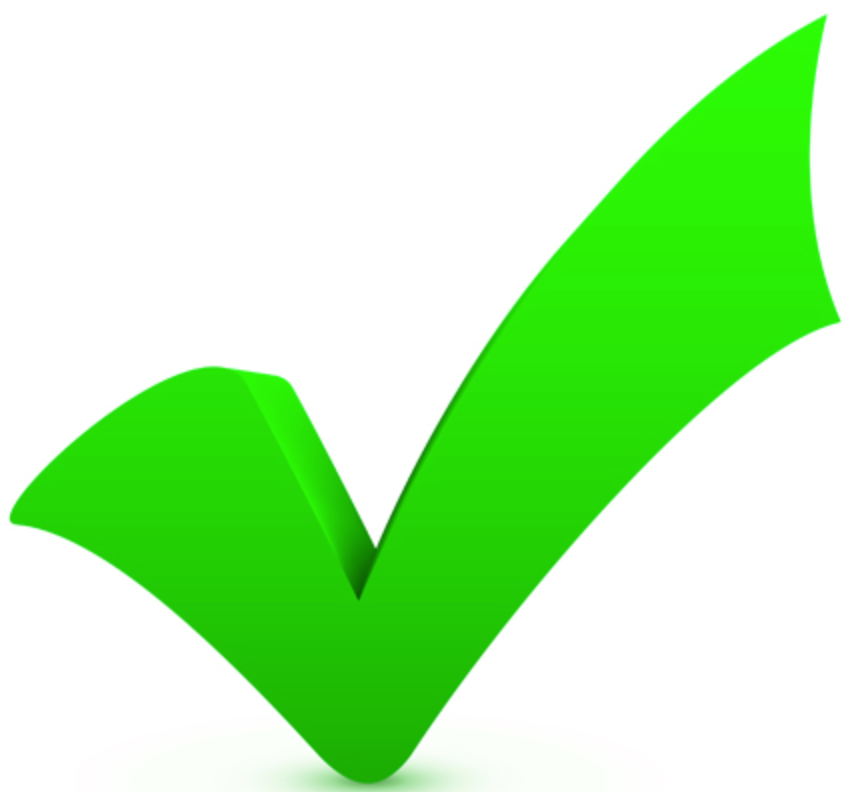 (also, TCD CDR was delayed)
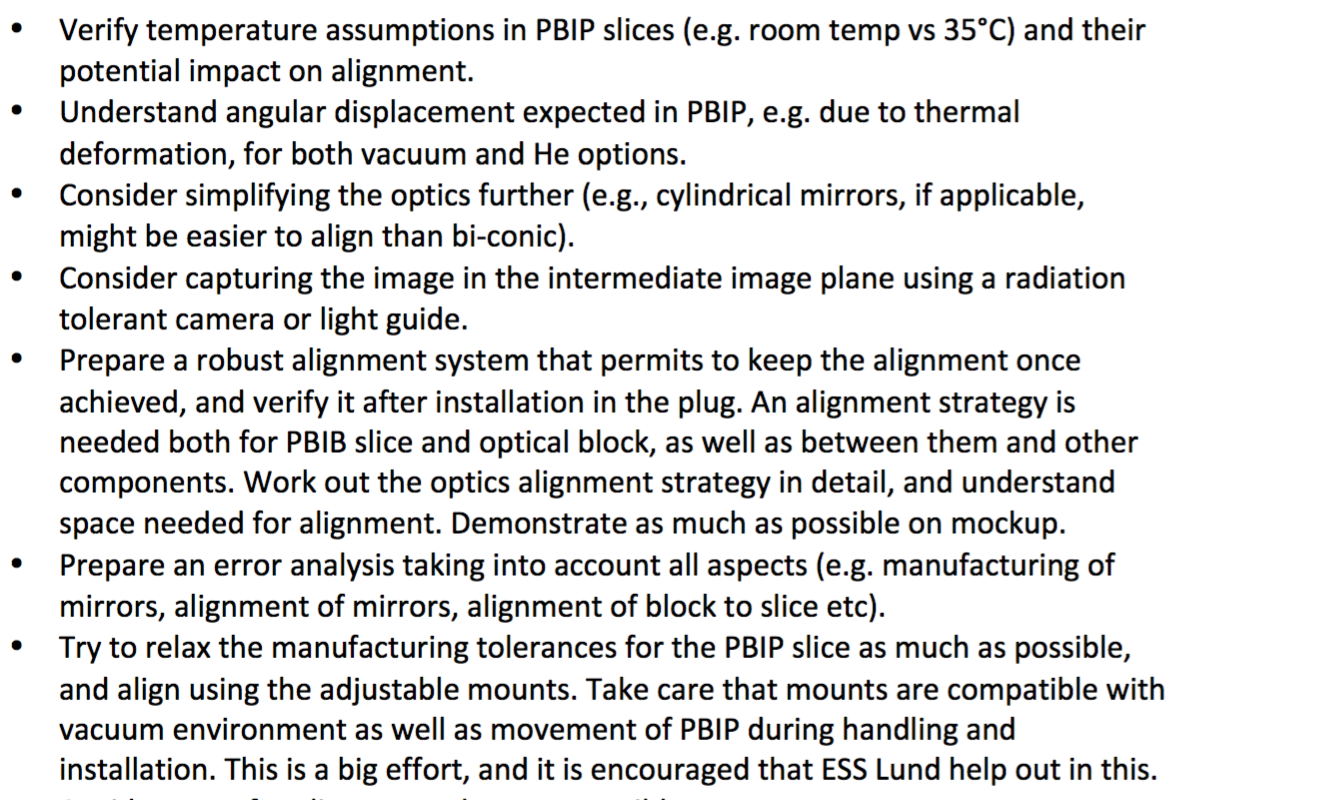 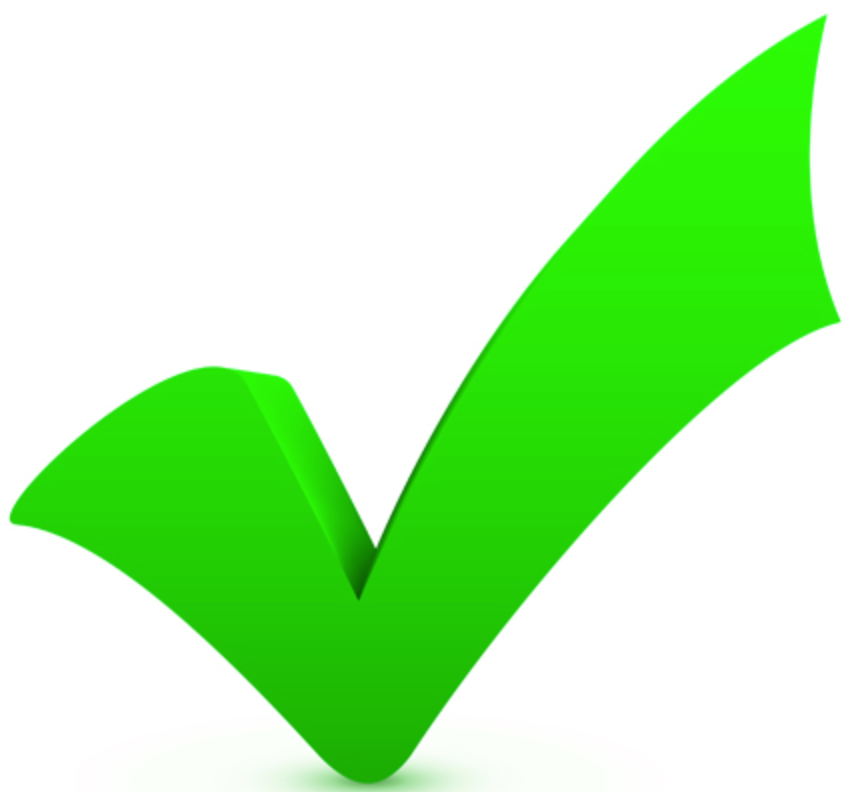 (full PBIP thermo. sim to be done,
but not within of scope
this work package)
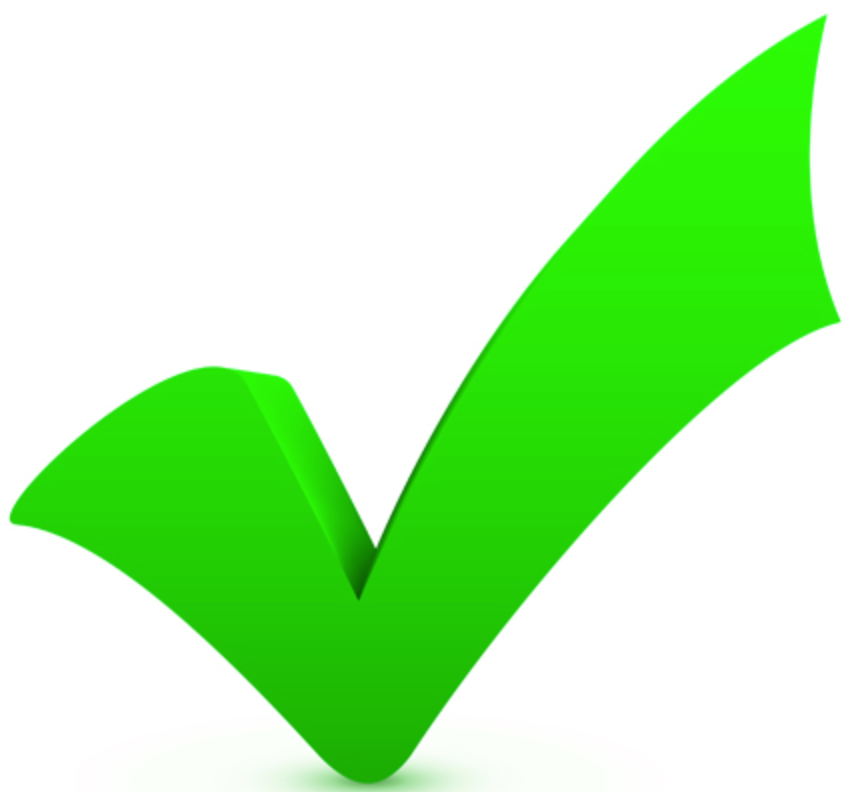 (simplified system, easier to align full path)
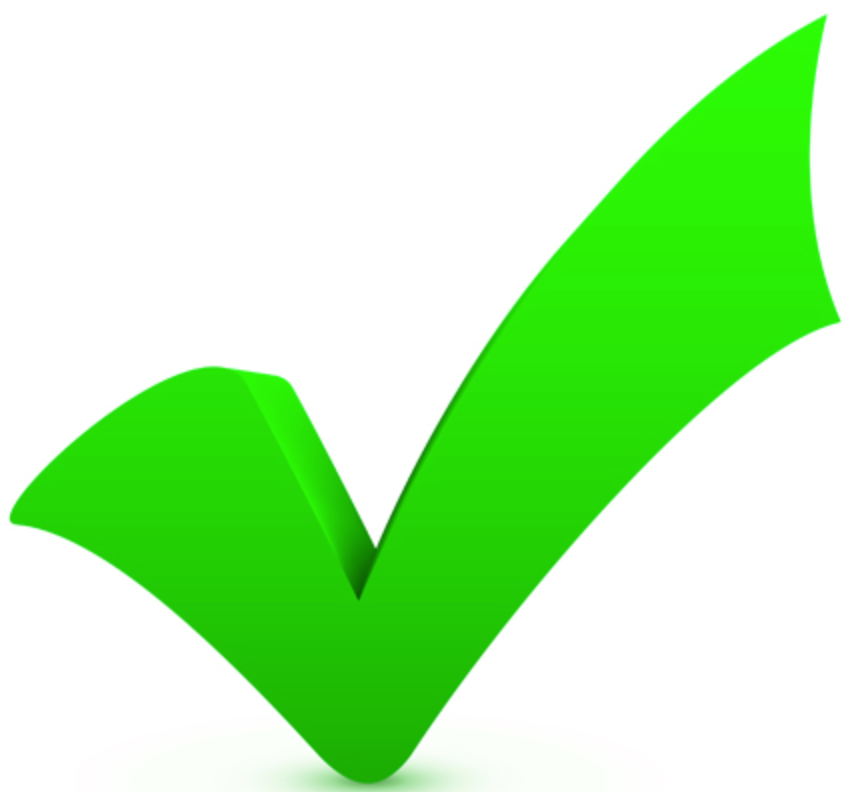 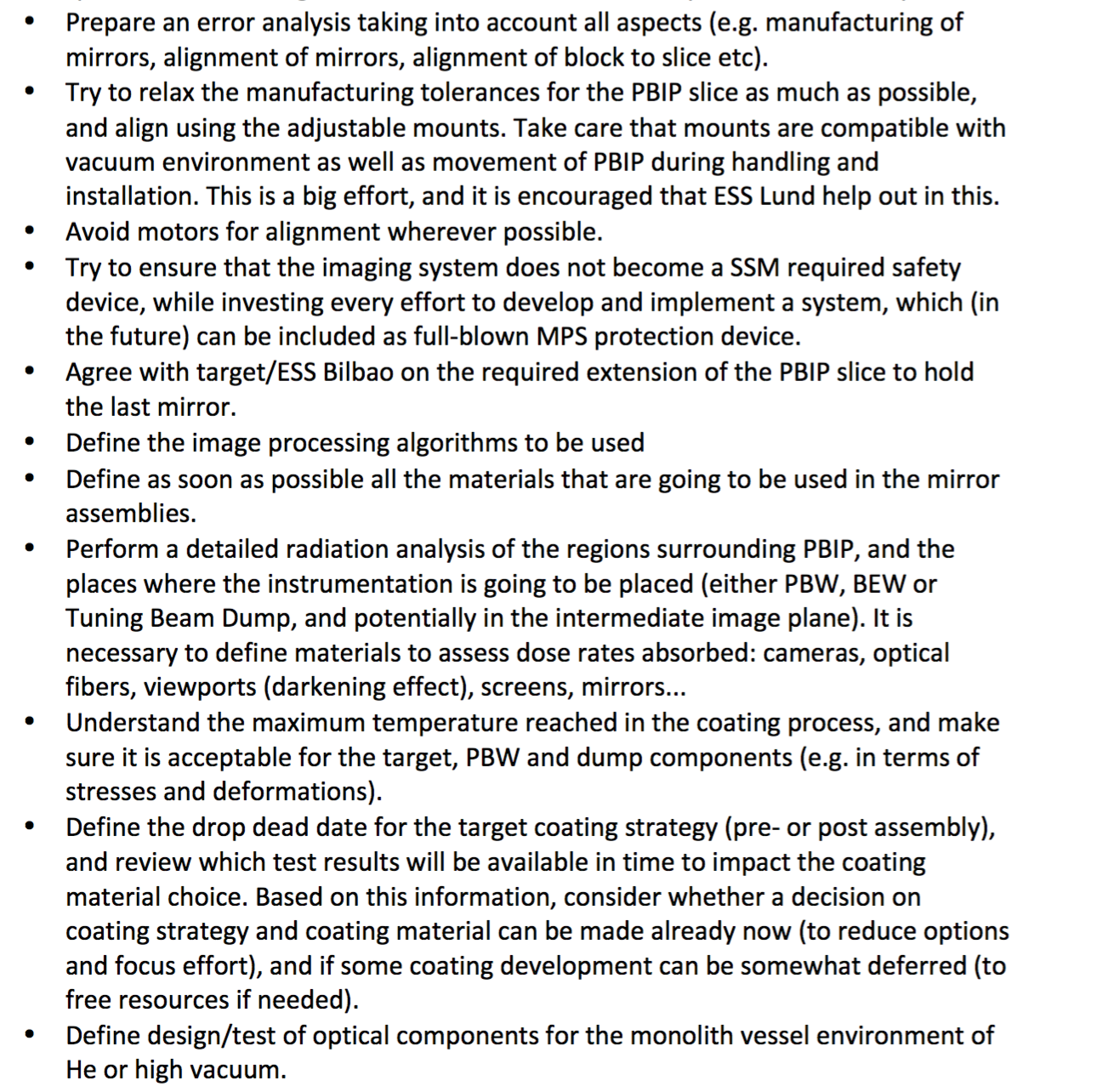 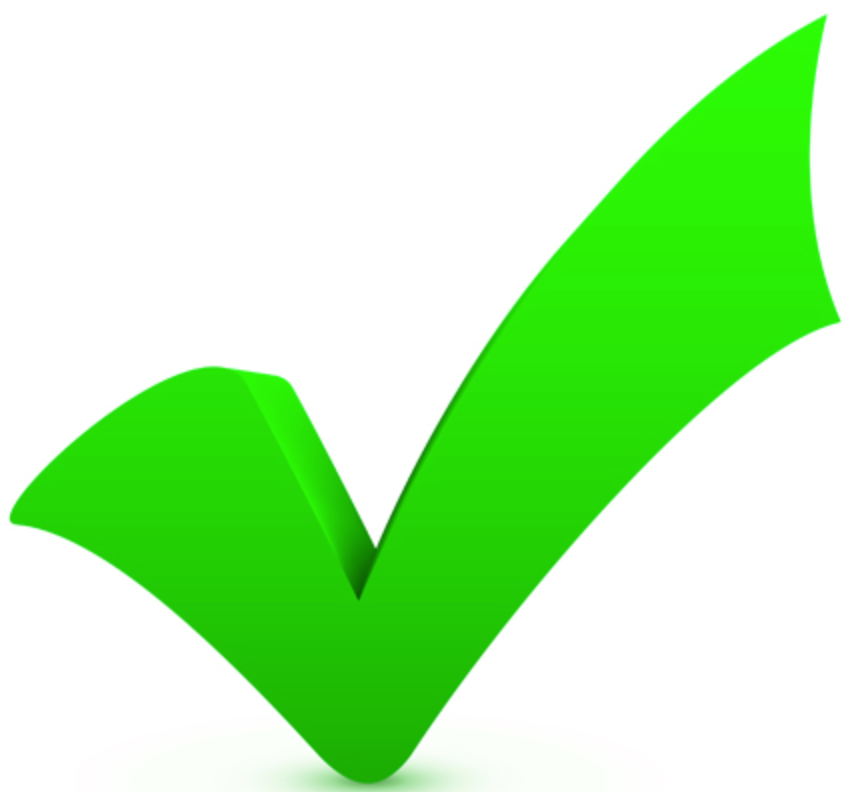 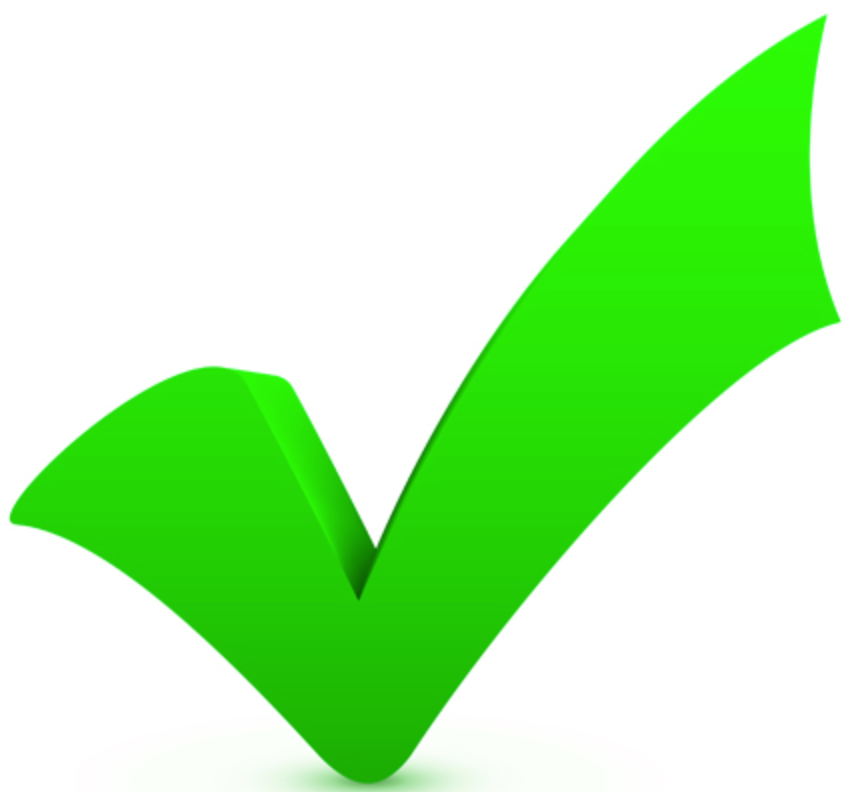 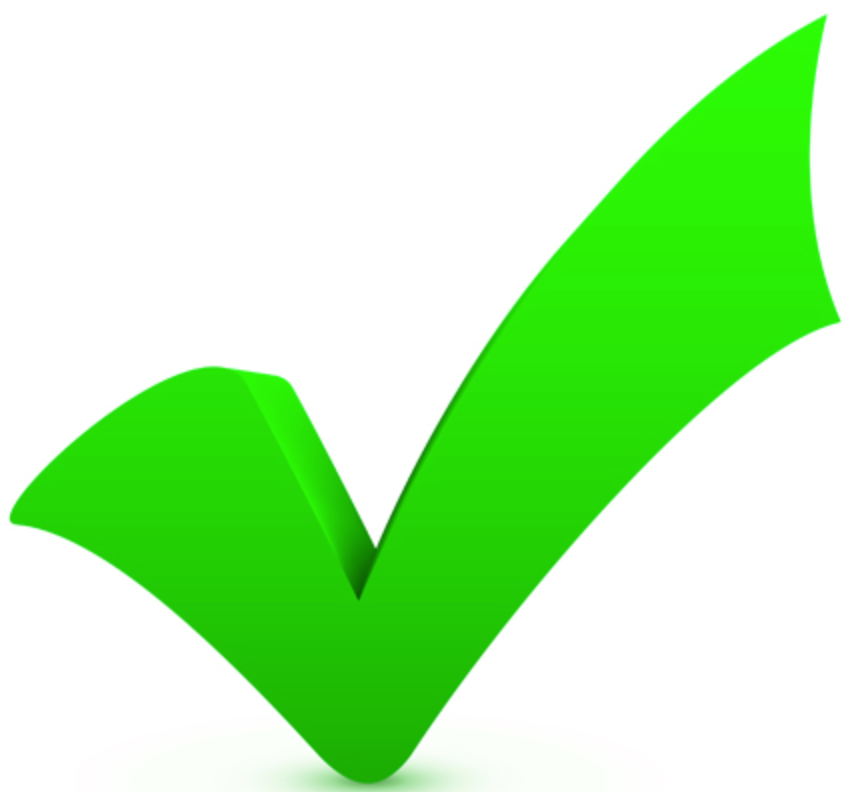 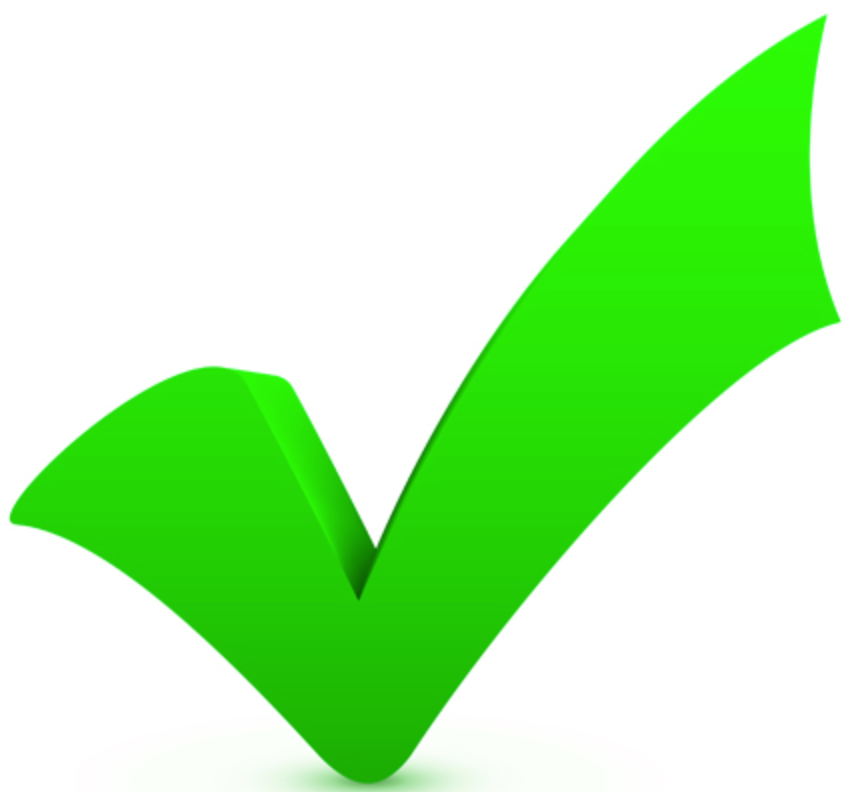 (TBC)
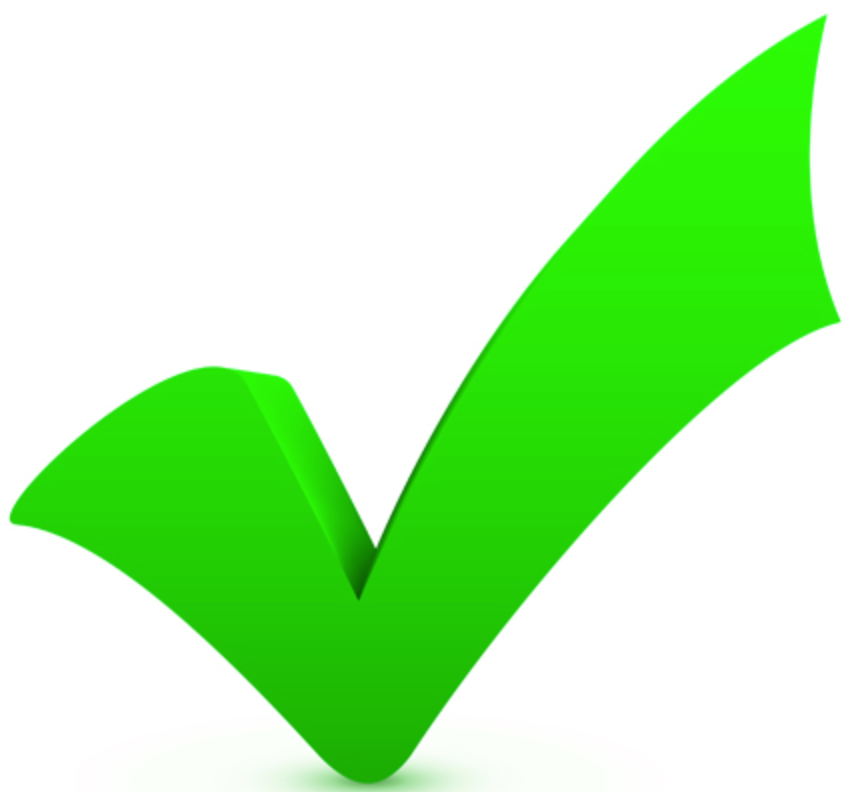 (was done, but recent 
atmosphere update
 redefines task)
(done for tuning dump)
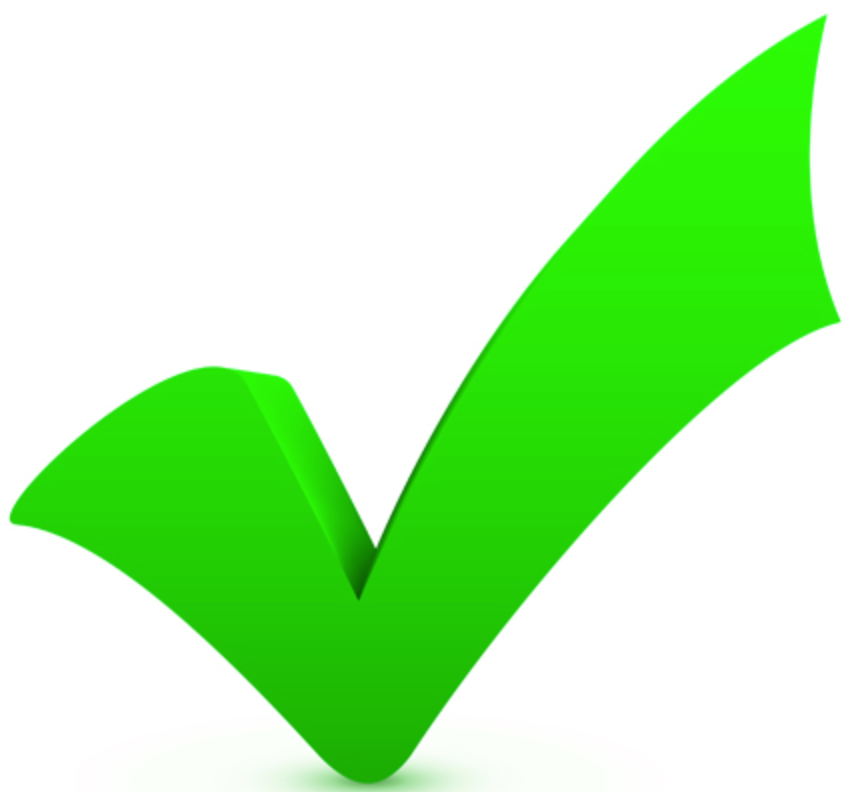 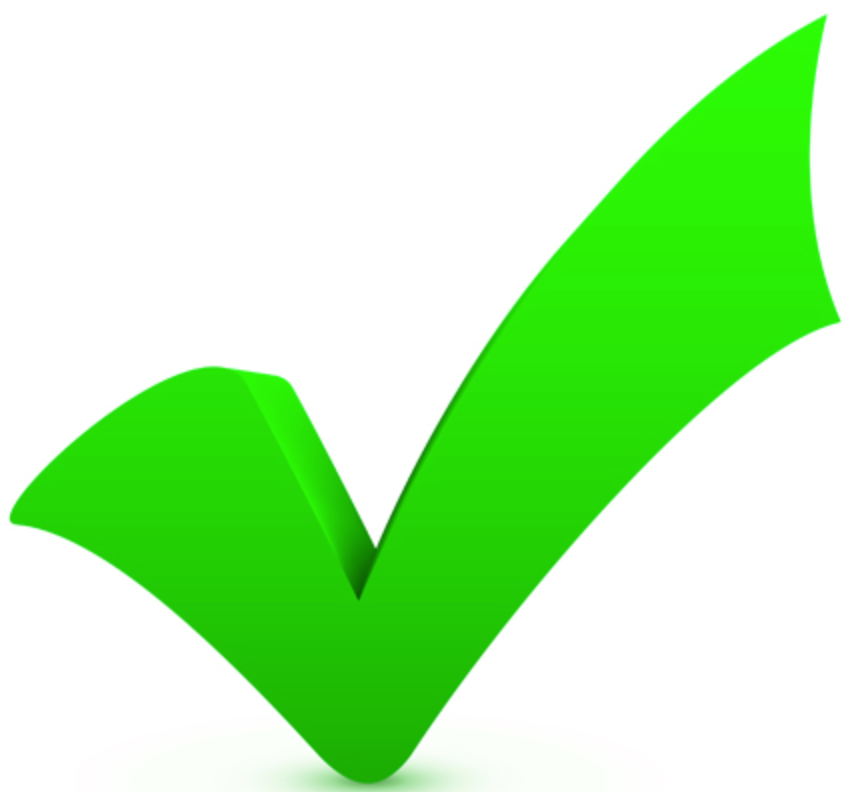 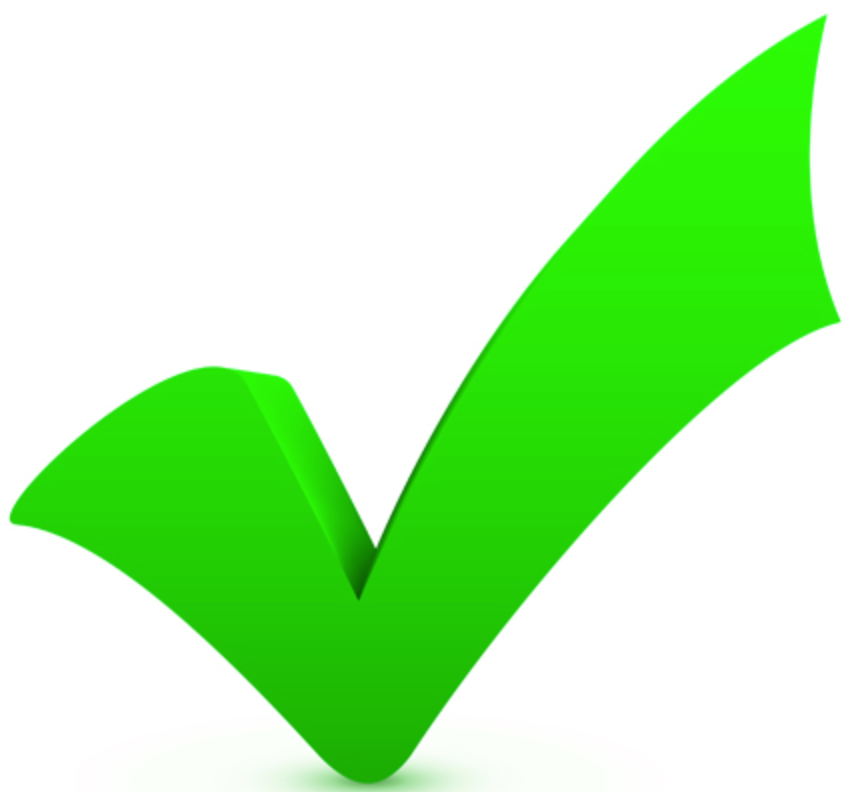 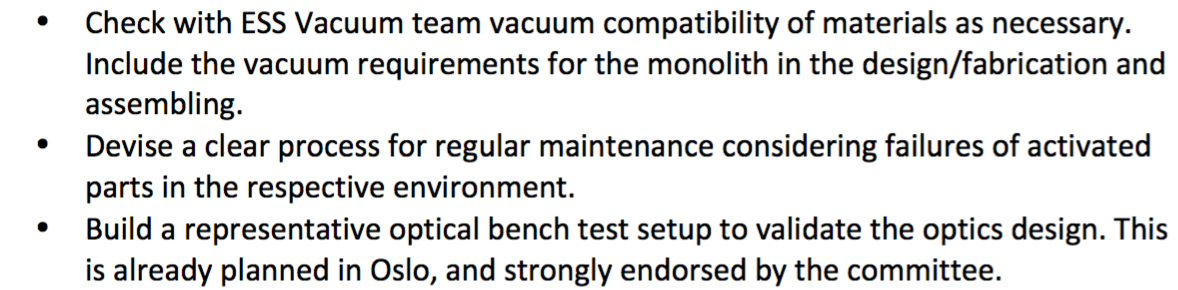 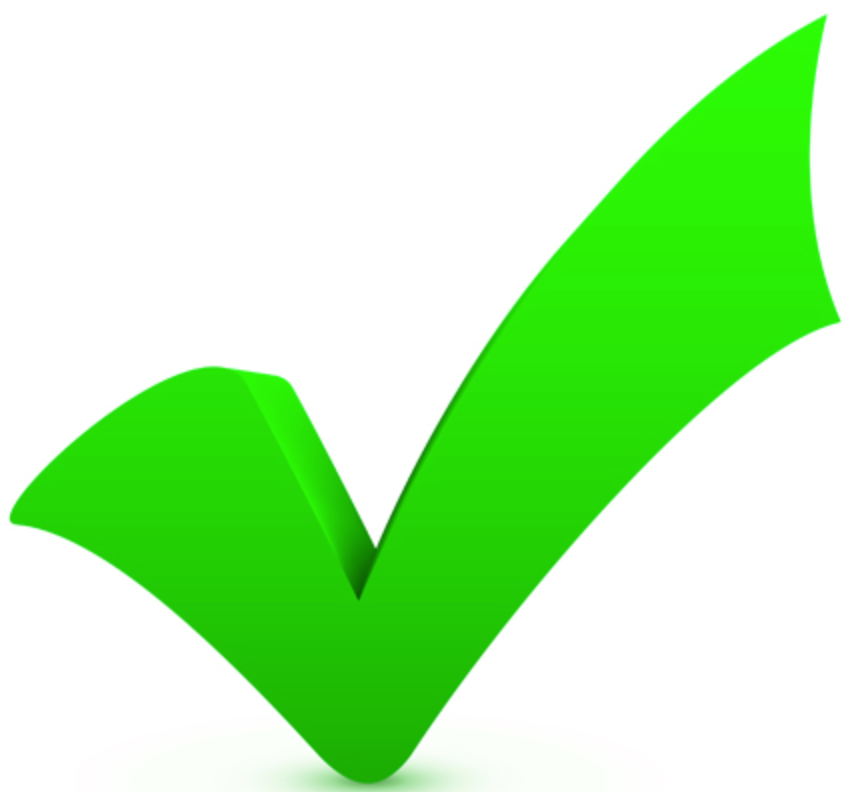 (partially done)
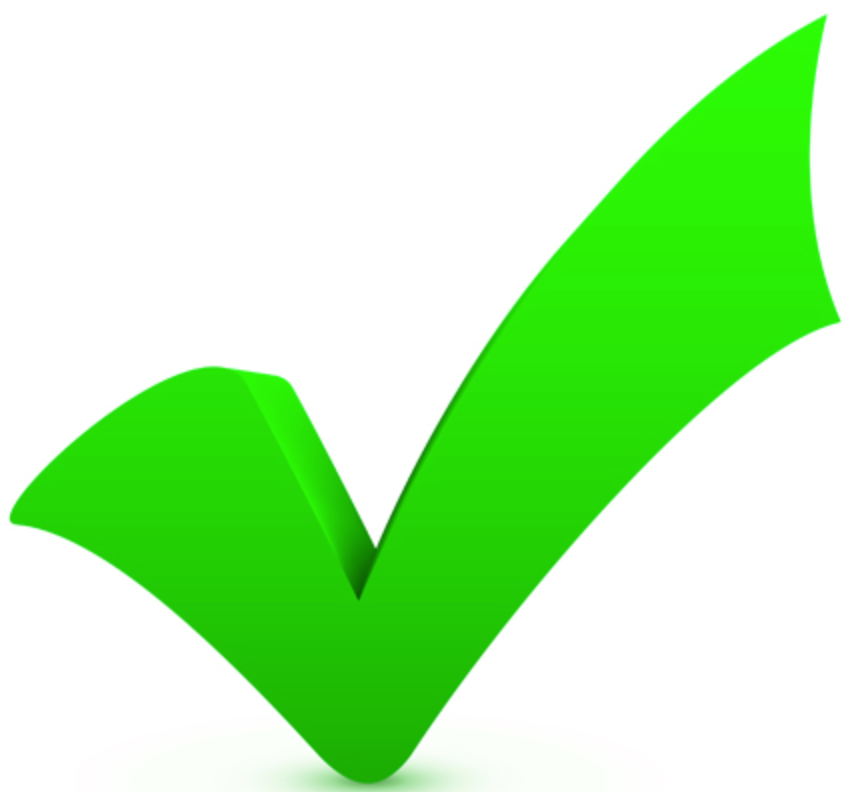 Update: new developments, new risks
Target atmosphere specifications changed (or, concretized) from 1 atm He, to "0.1 – 1 mbar air".  Not received any formal specification document (still under discussion?)
Poor vacuum has seemingly lead to corrosion at SNS and KEK
At SNS the corrosion has lead to critical failure of their imaging system
Protective coating may help, however, risk for schedule delay
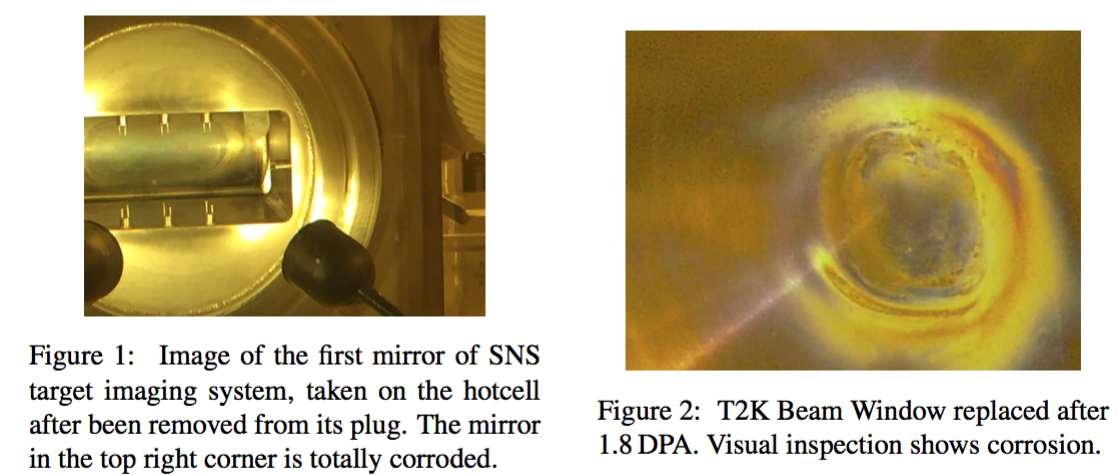 Summary
The imaging system is a challenging system
Progress has been good since PDR. PDR actions and recommendations have been taken into account
Arrived at a design for the imaging systems
Collaboration between Oslo, ESS, HV and other partners has been good. Communication intensified
Imaging systems in principle (still) on schedule. How to align with new ESS schedule to be discussed
New major risks identified
Extra
Note, the baseline solution : same chemistry for scintillators as used at CERN ("Chromox")
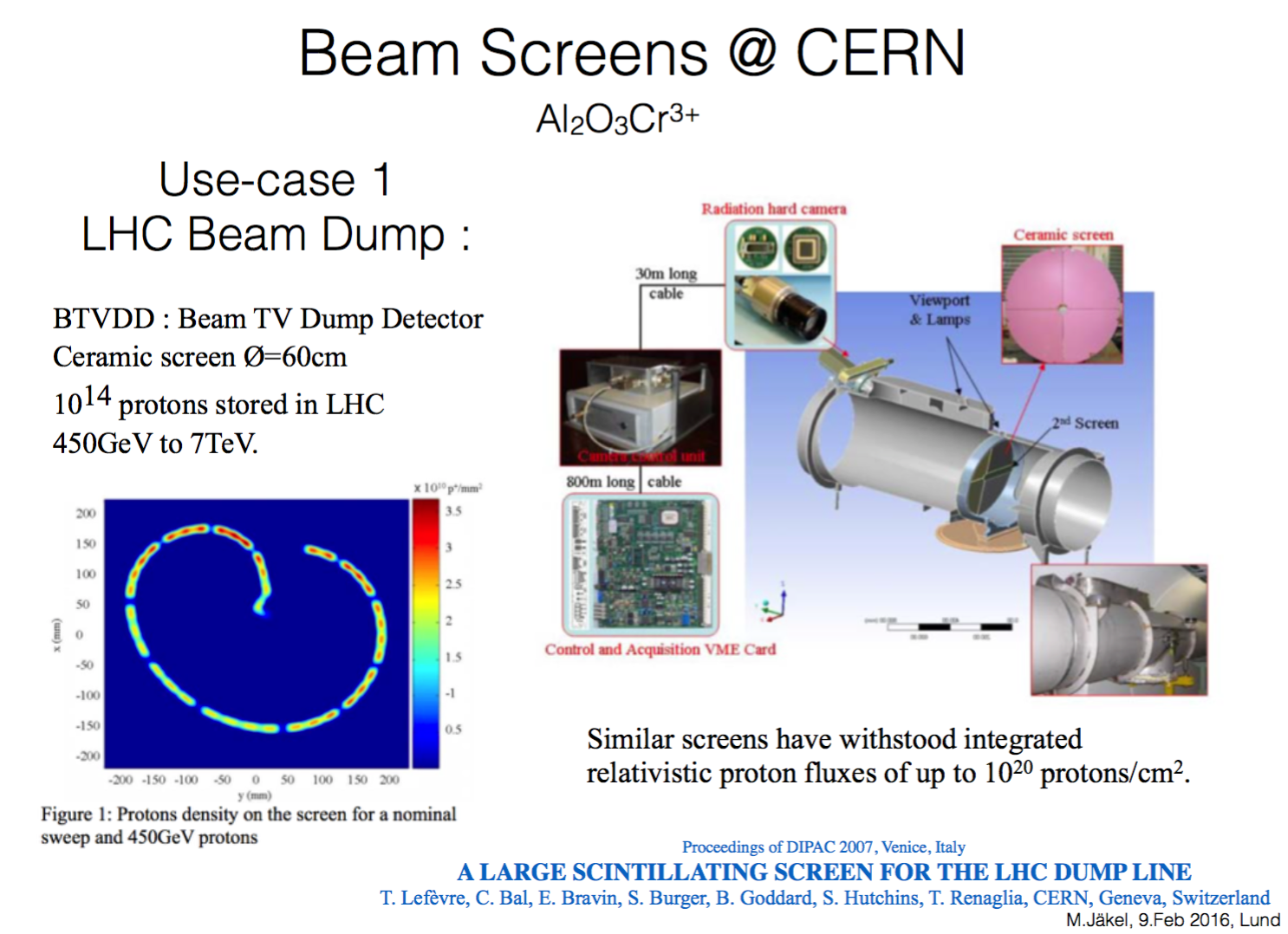 Cr:Al2O3
The accelerator community,  worldwide, seems to have not pushed scintillator development the last few decades.  Opportunity to make progress?
Older version of the designs
Older versions of the PBIP optical design, before Oslo entered the project.
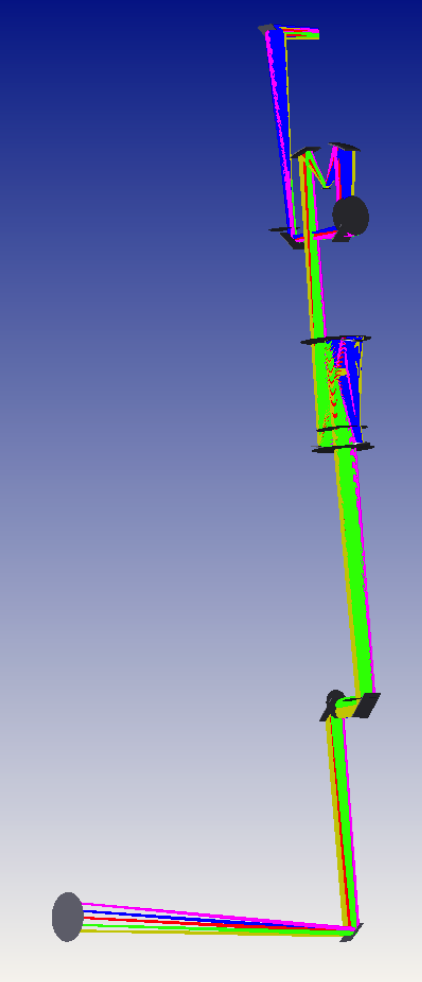 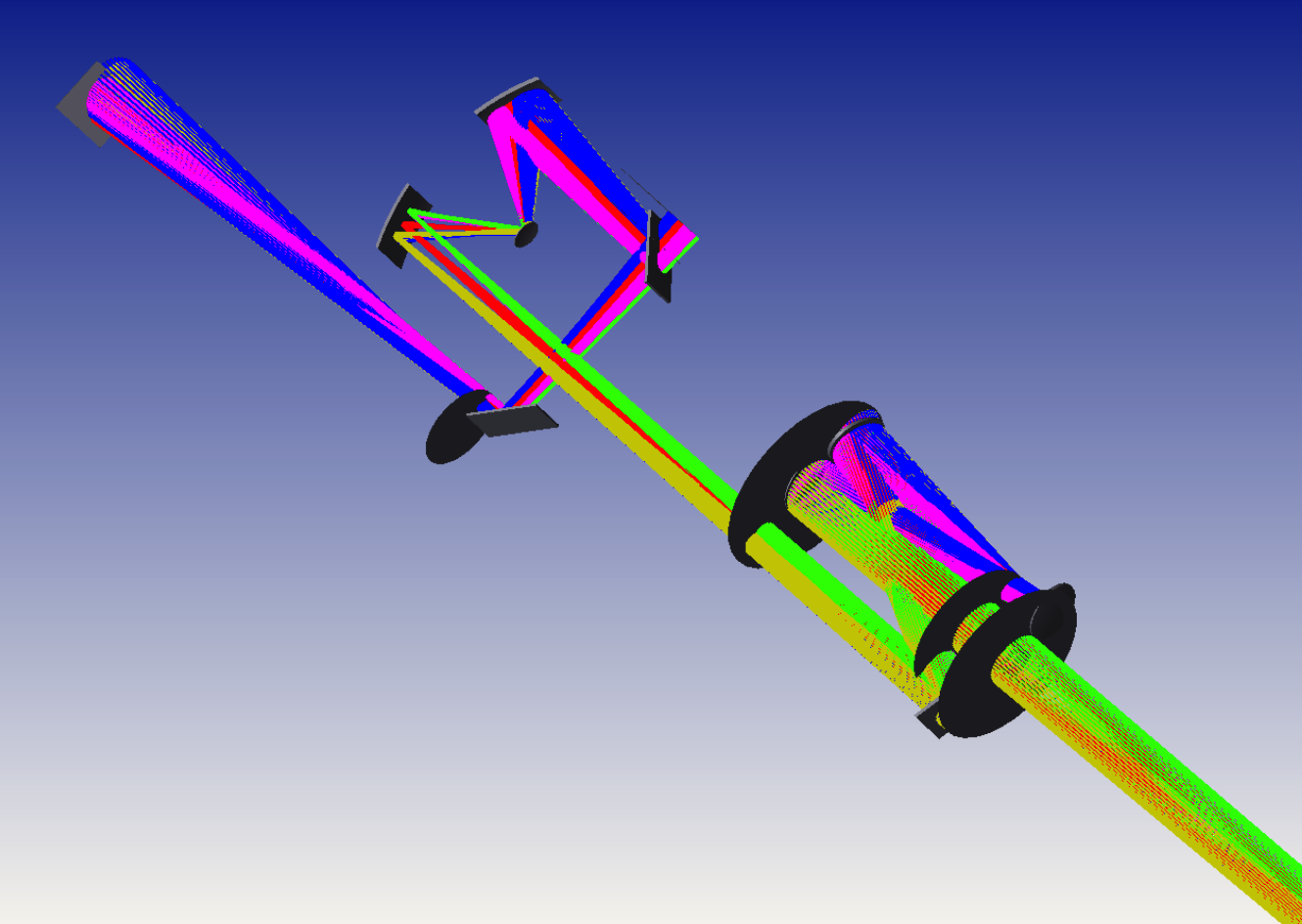 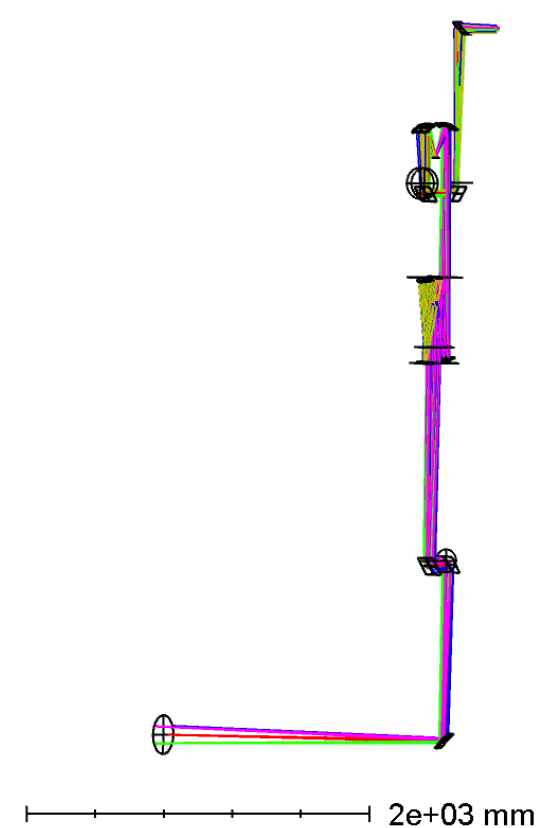 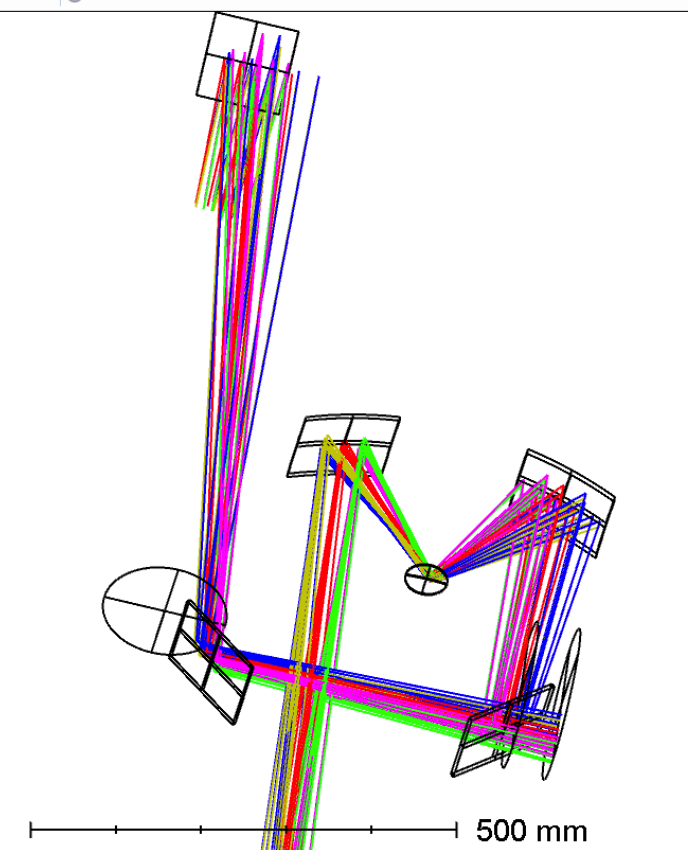